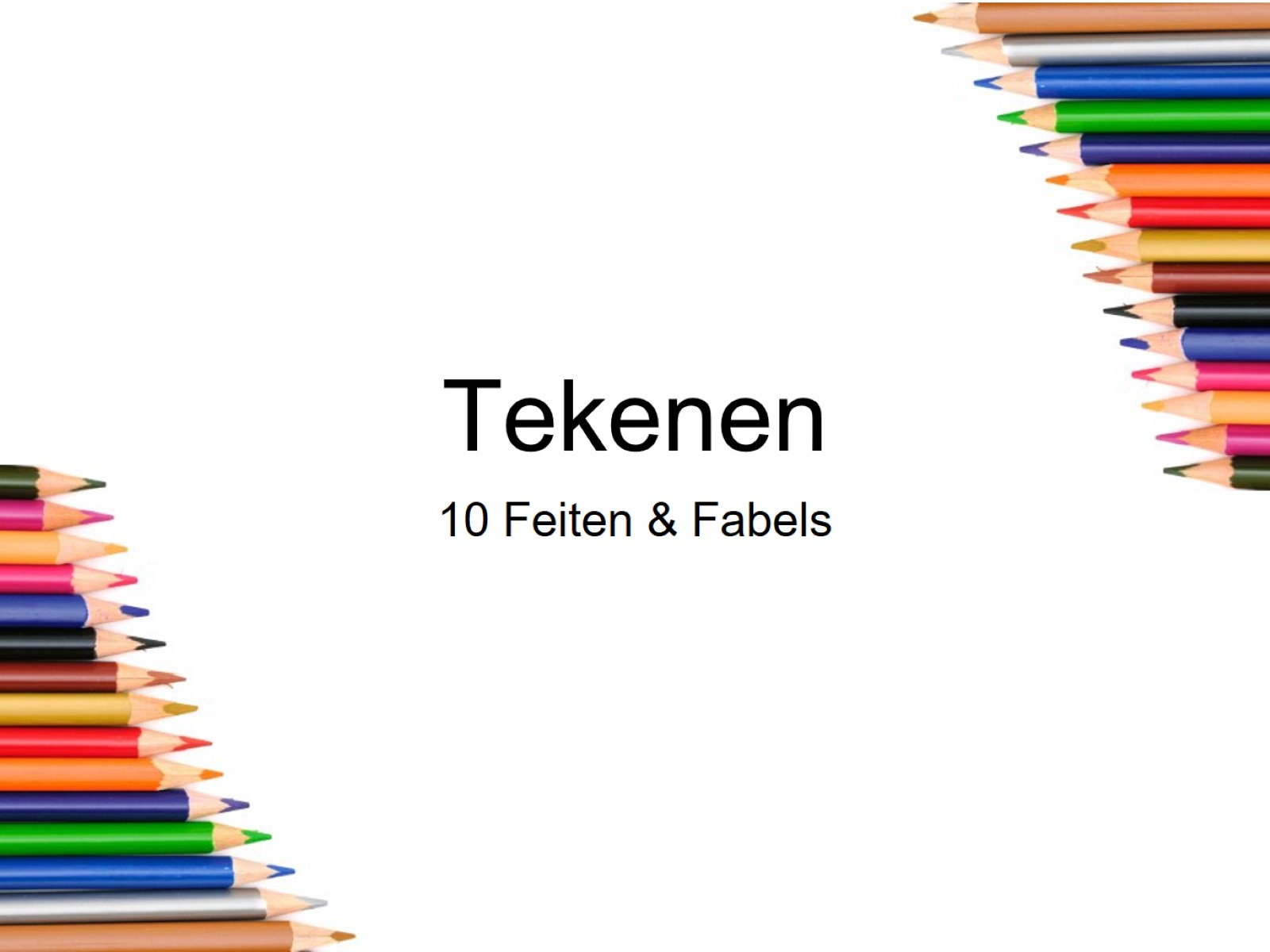 Tekenen
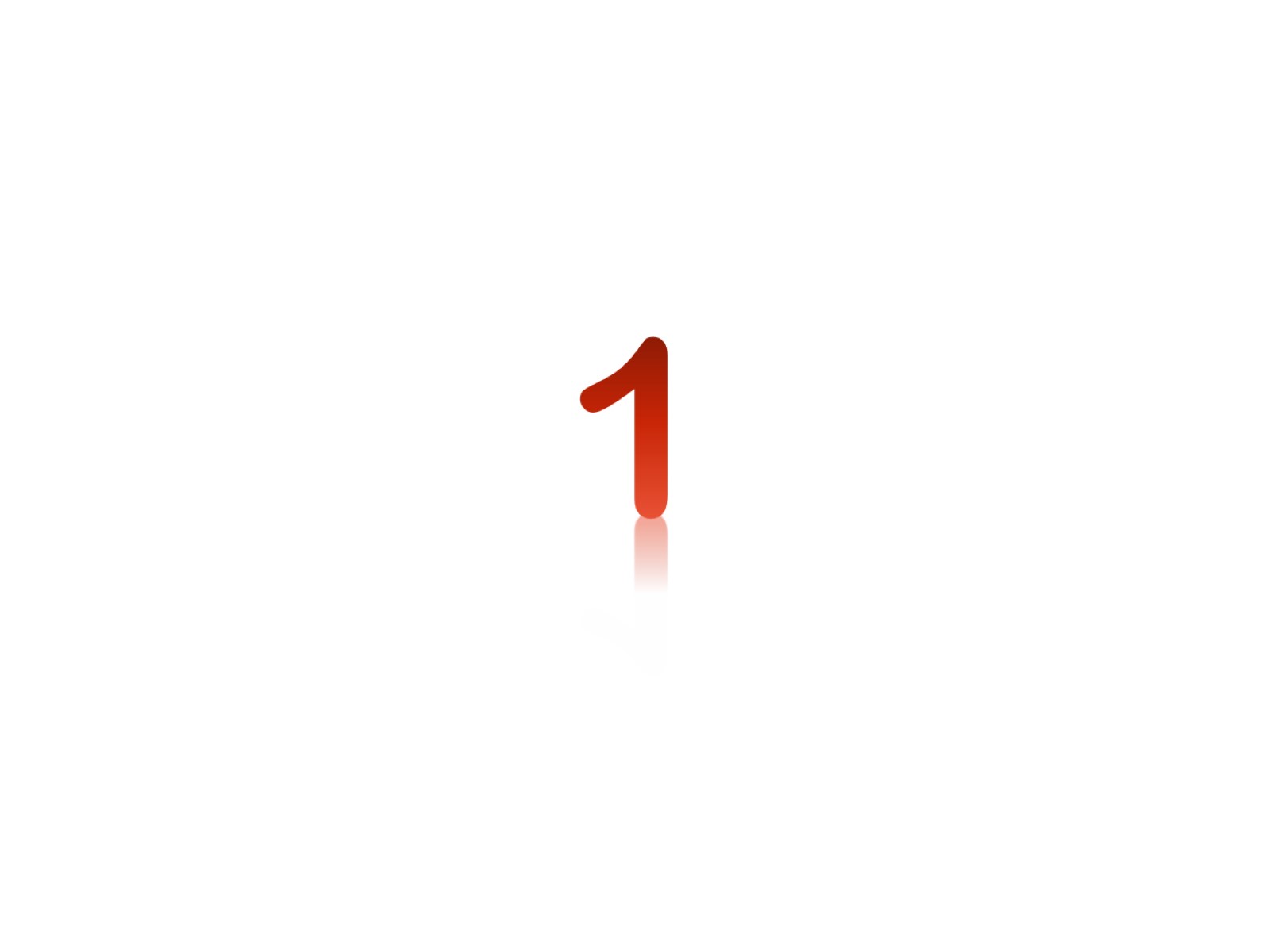 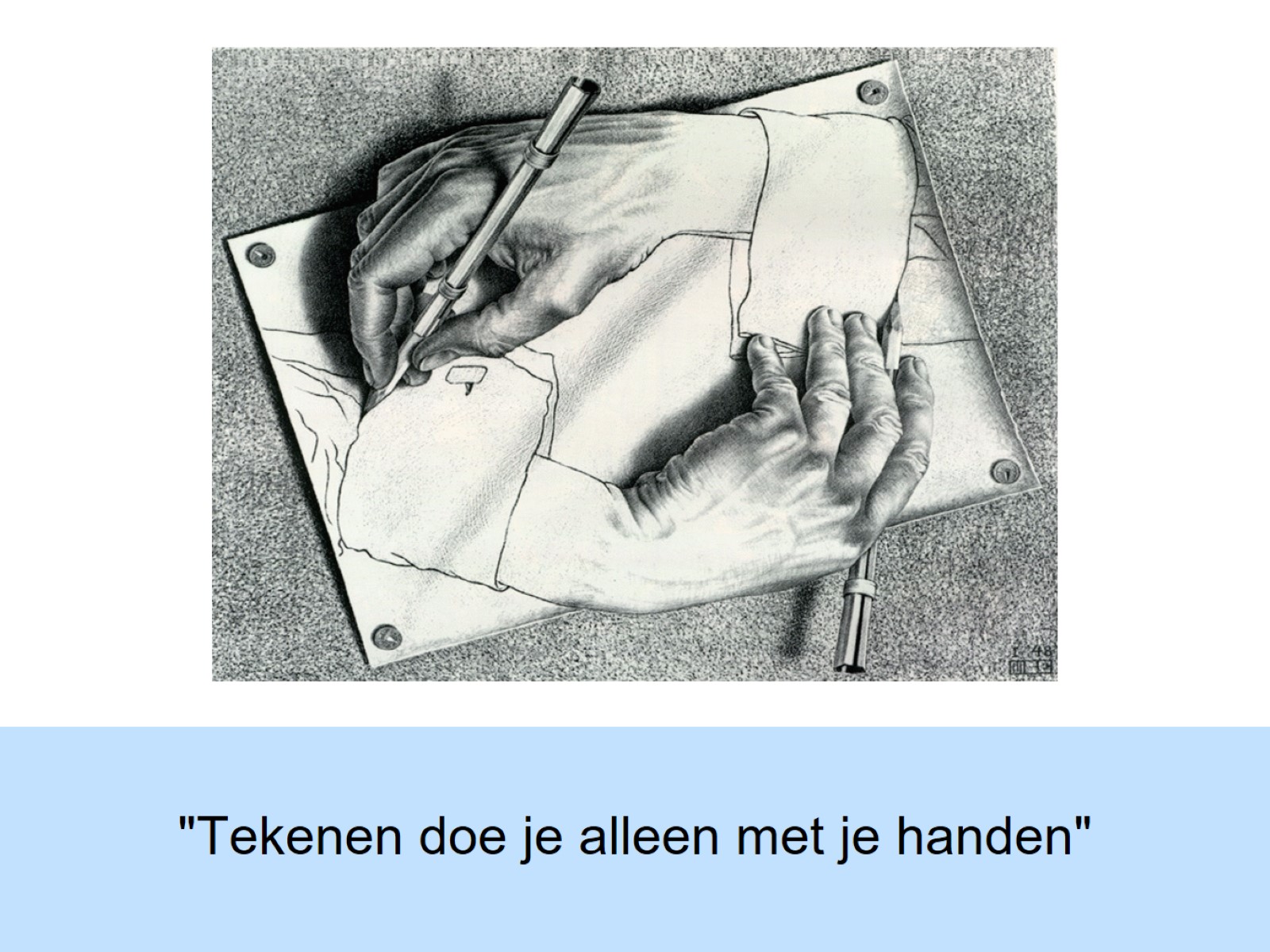 "Tekenen doe je alleen met je handen"
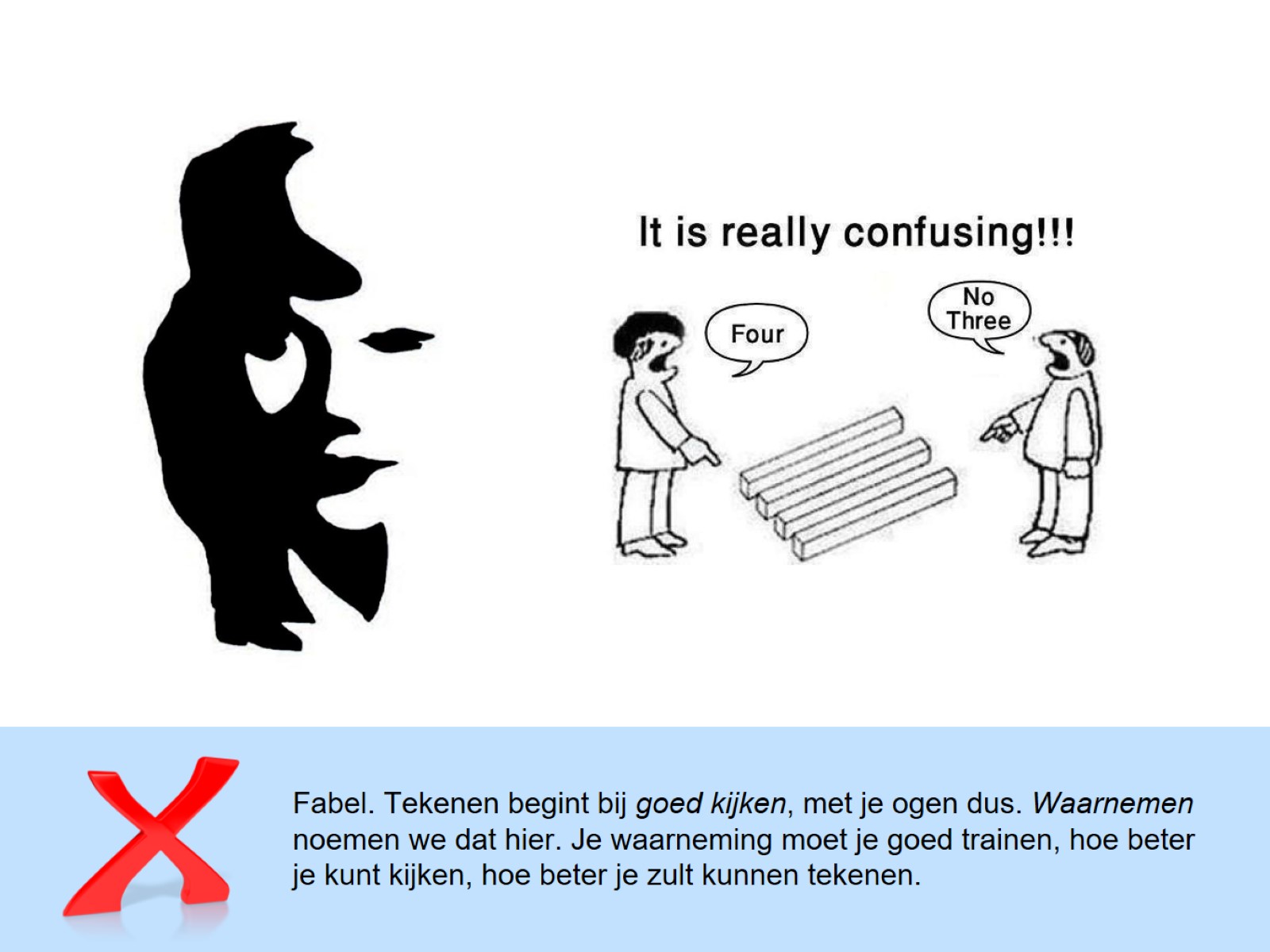 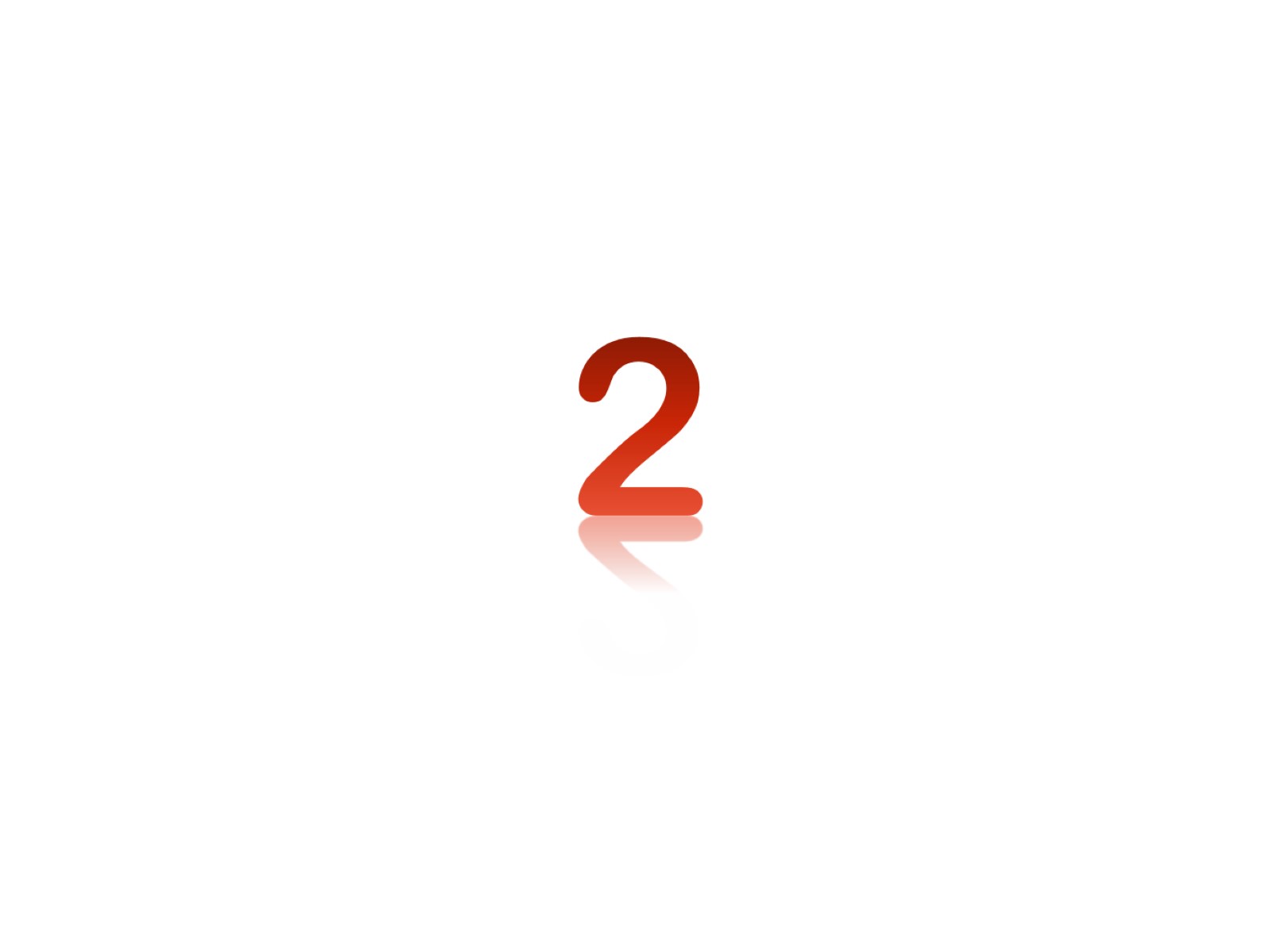 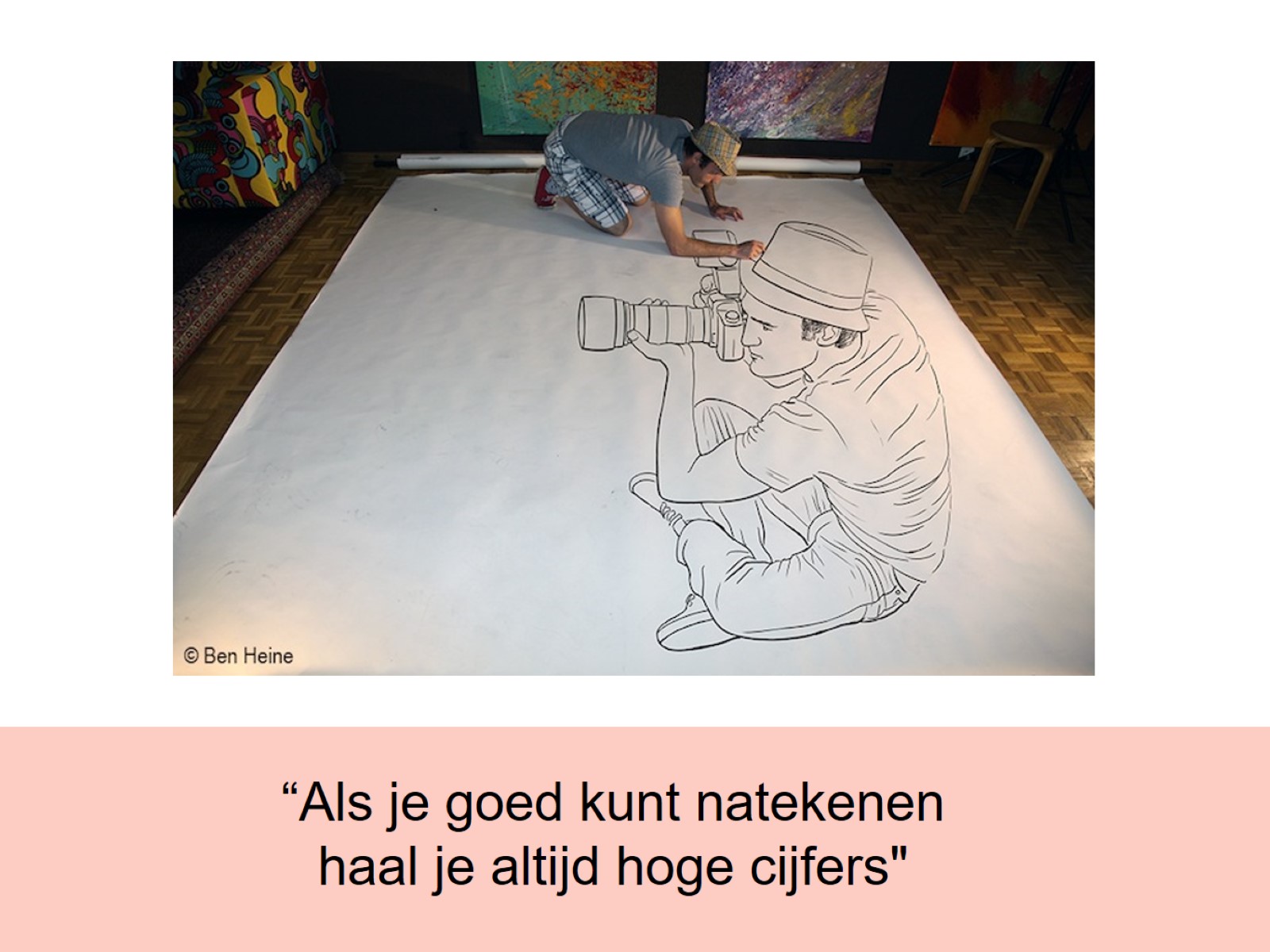 “Als je goed kunt natekenen 
haal je altijd hoge cijfers"
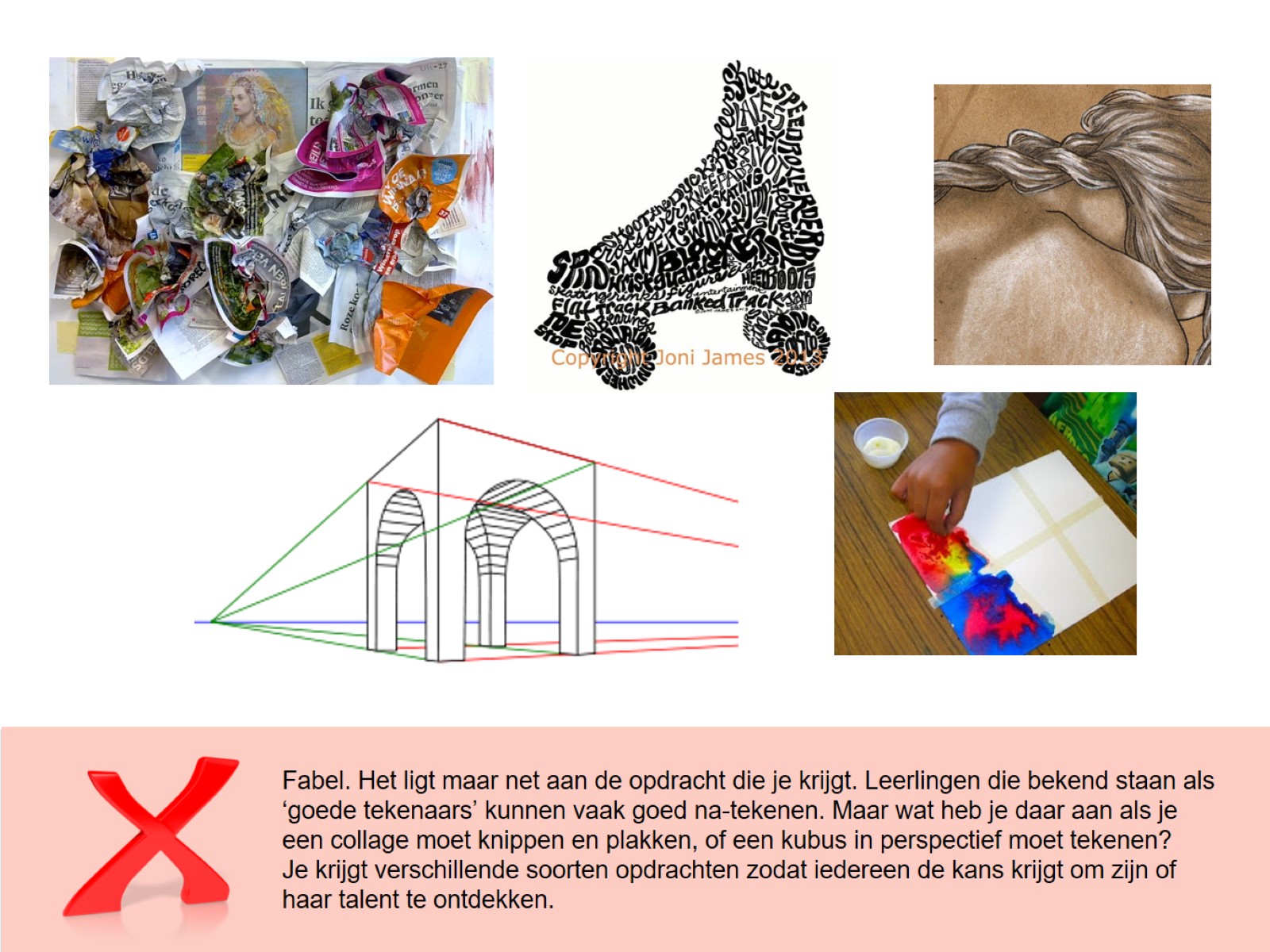 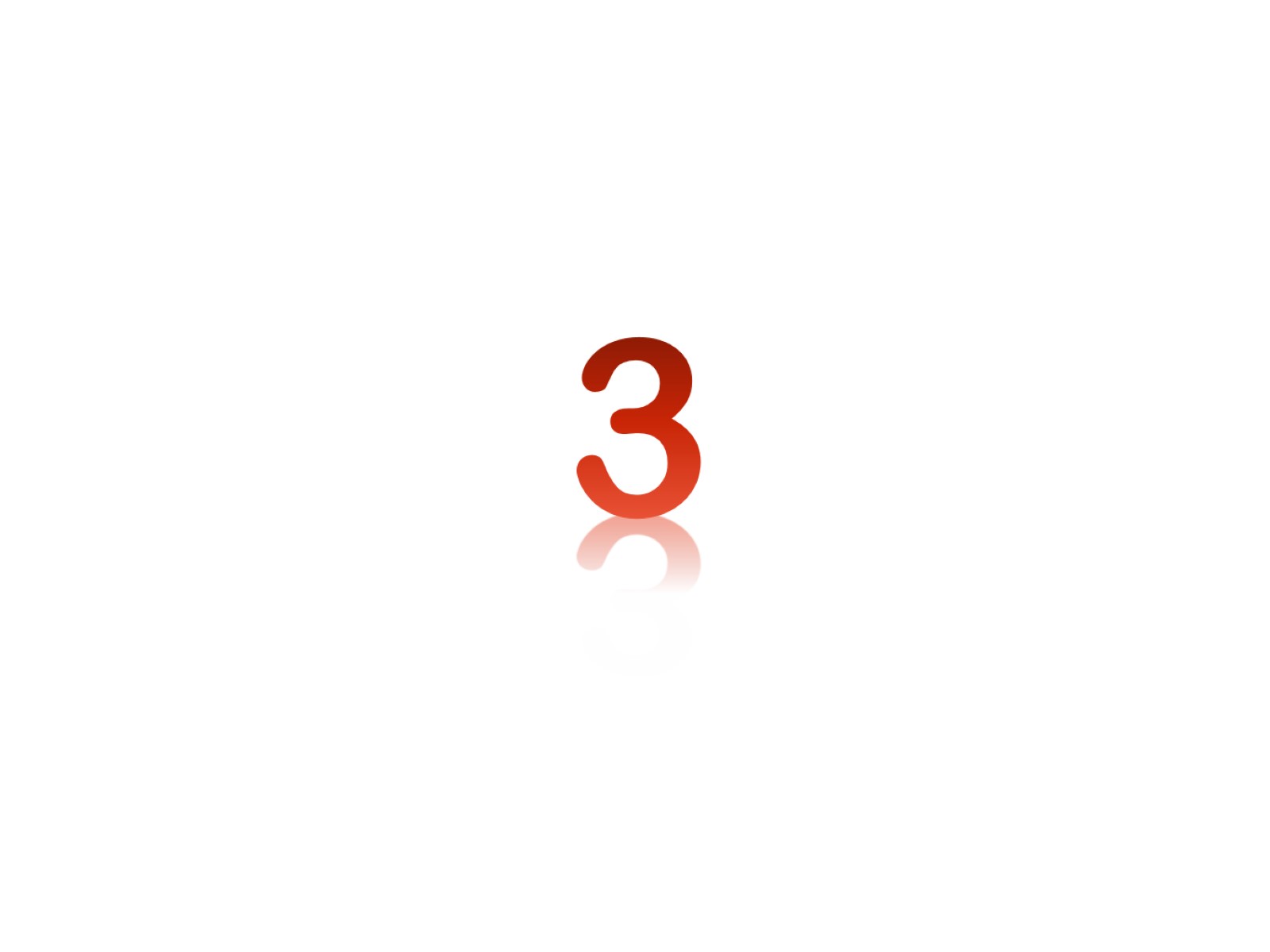 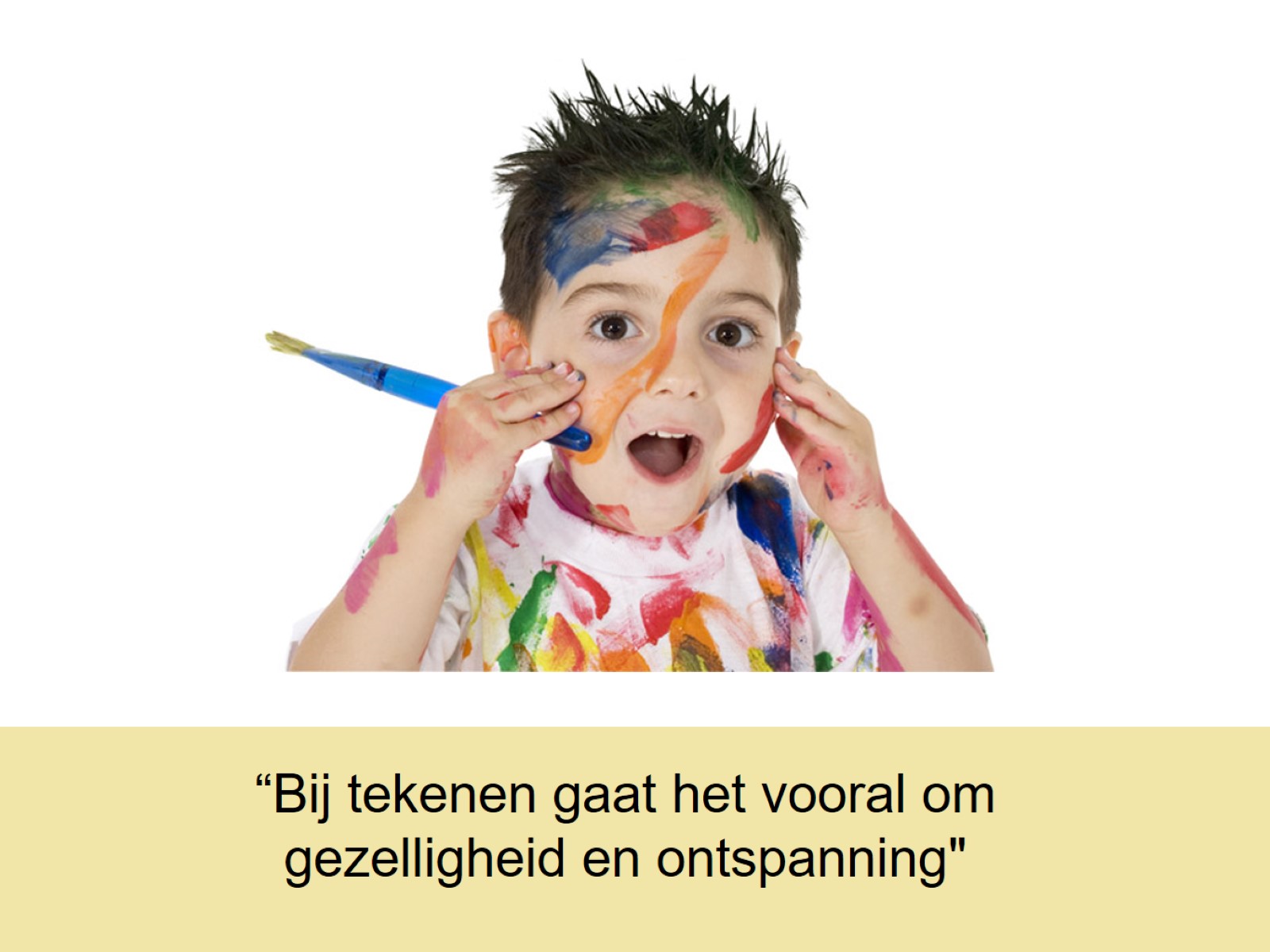 “Bij tekenen gaat het vooral om gezelligheid en ontspanning"
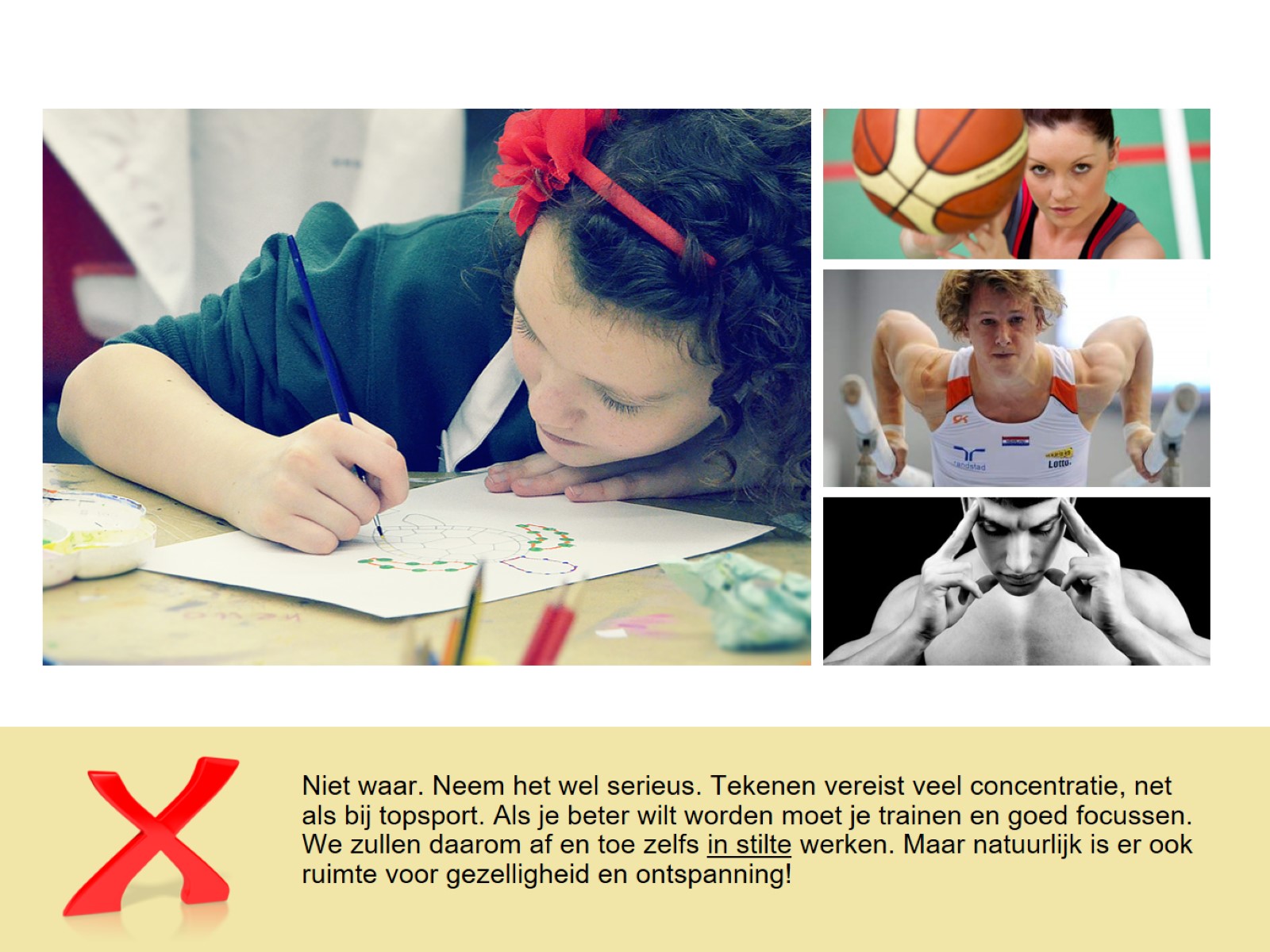 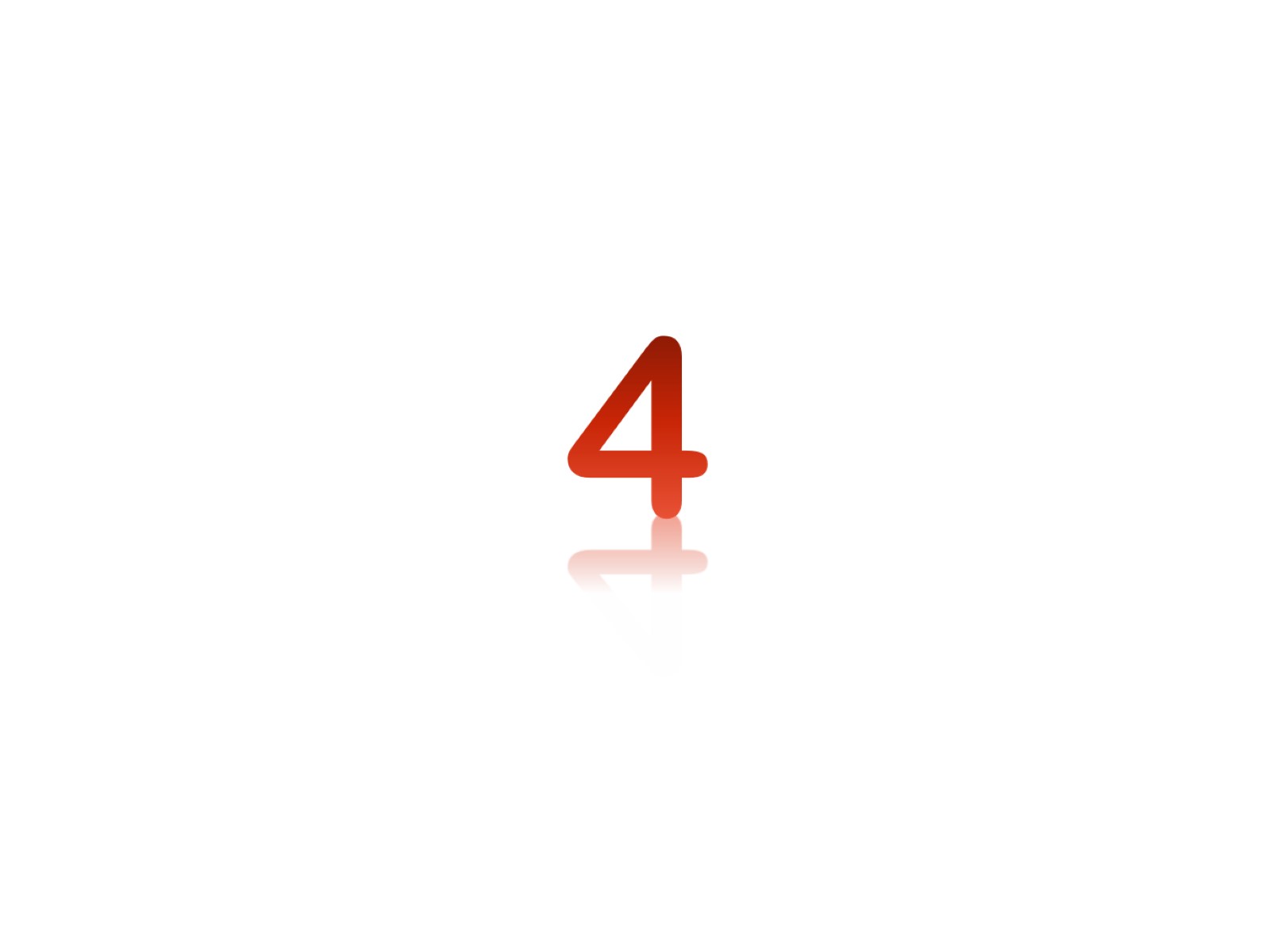 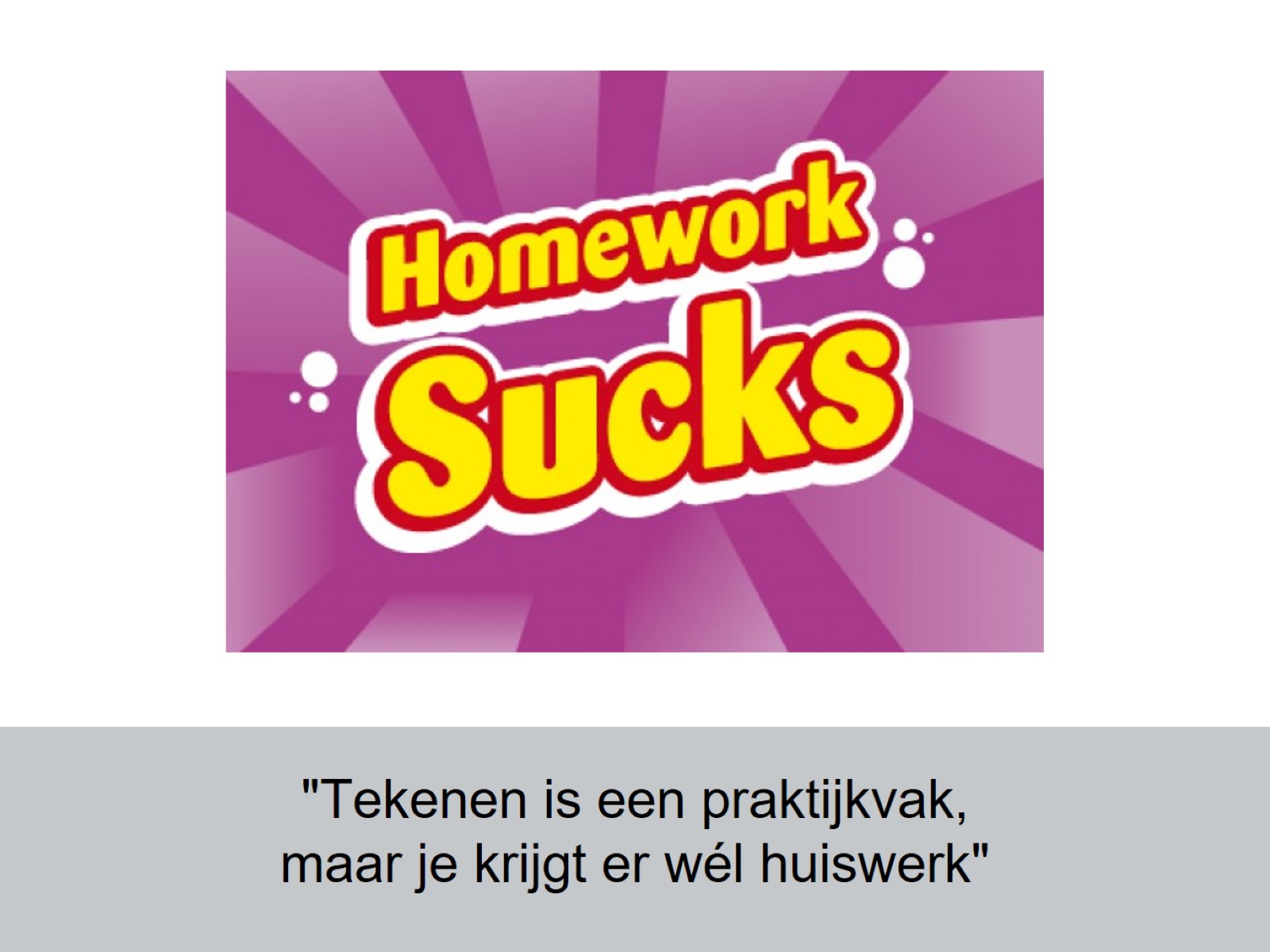 "Tekenen is een praktijkvak, maar je krijgt er wél huiswerk"
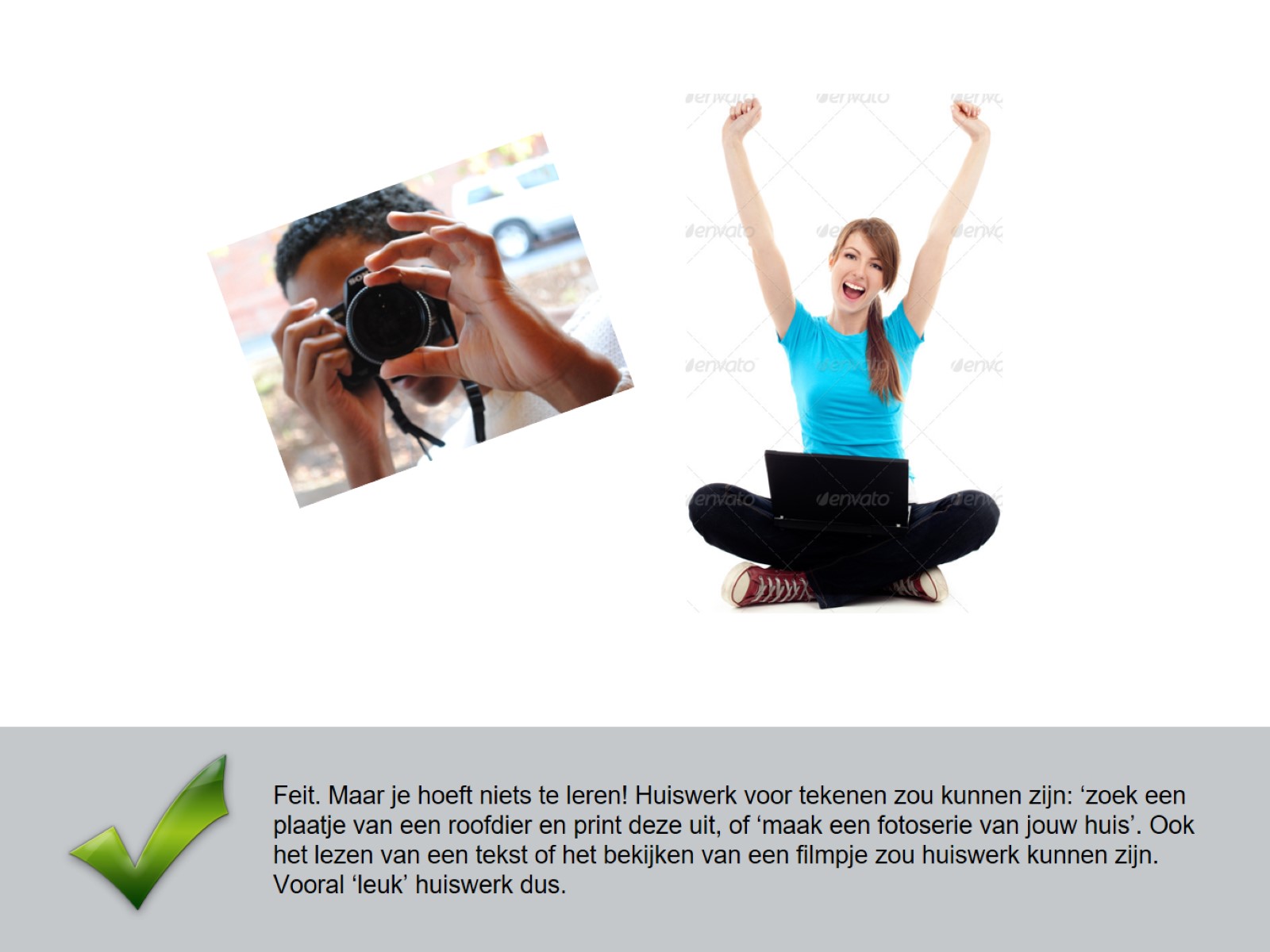 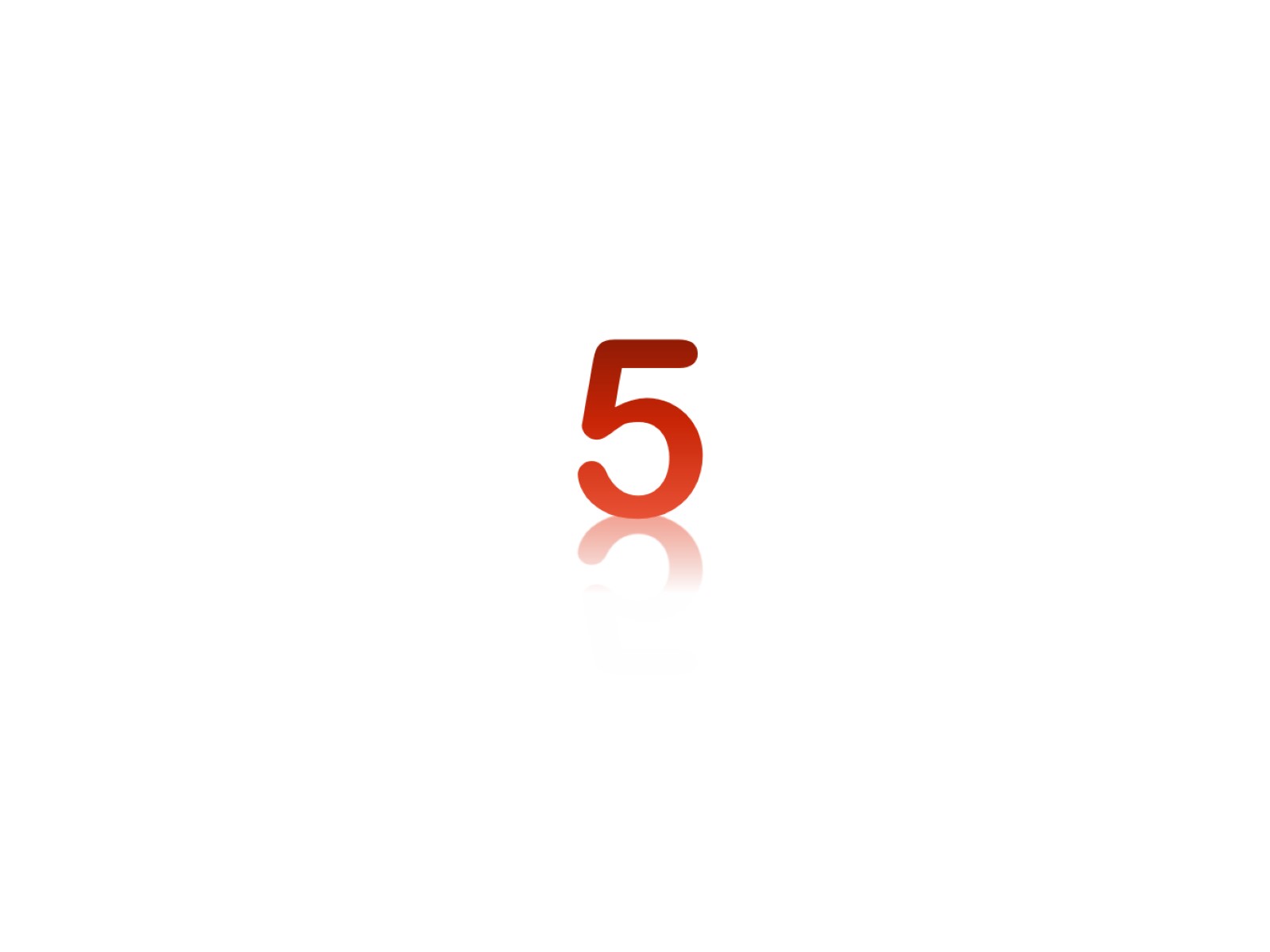 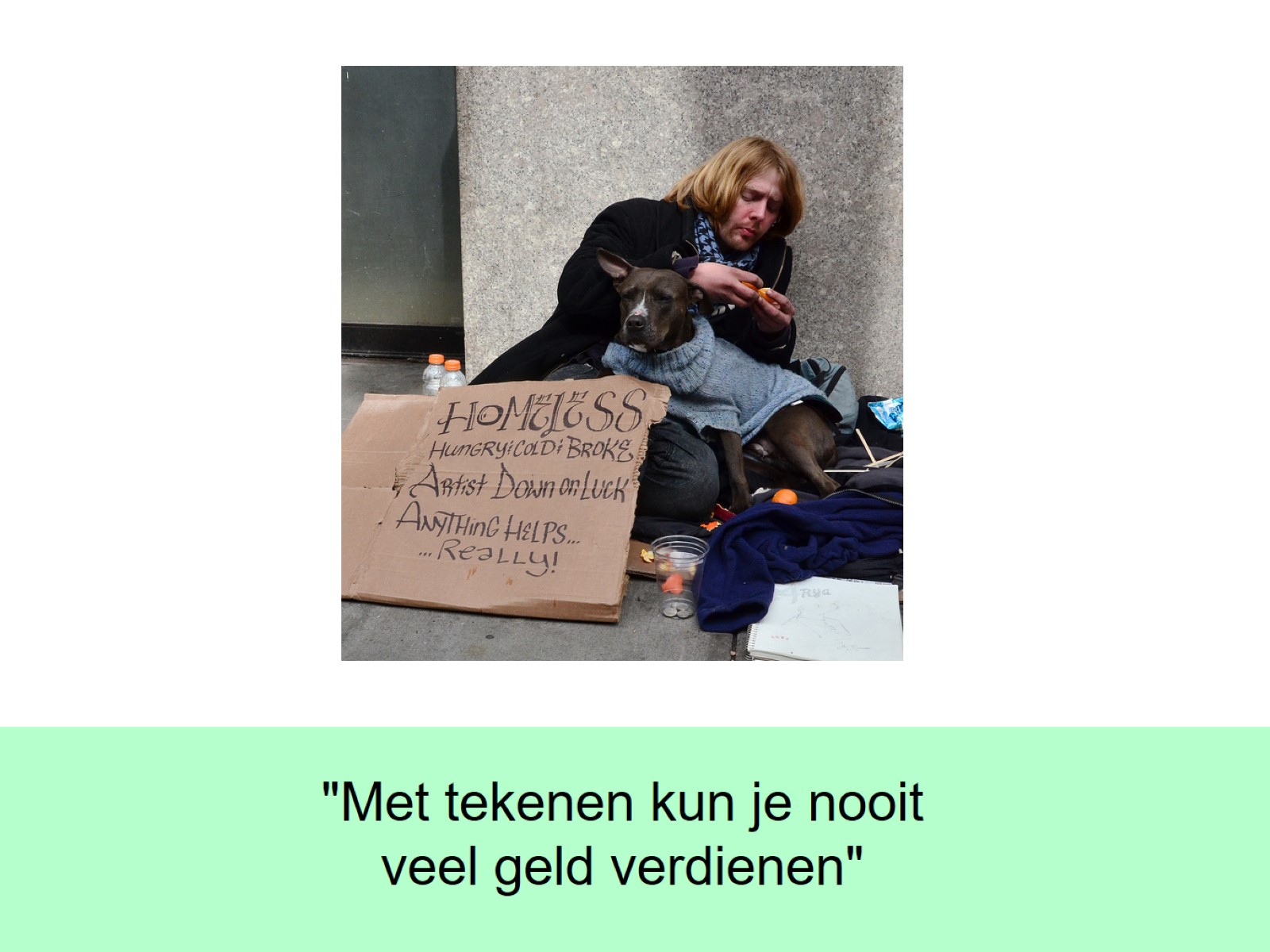 "Met tekenen kun je nooit 
veel geld verdienen"
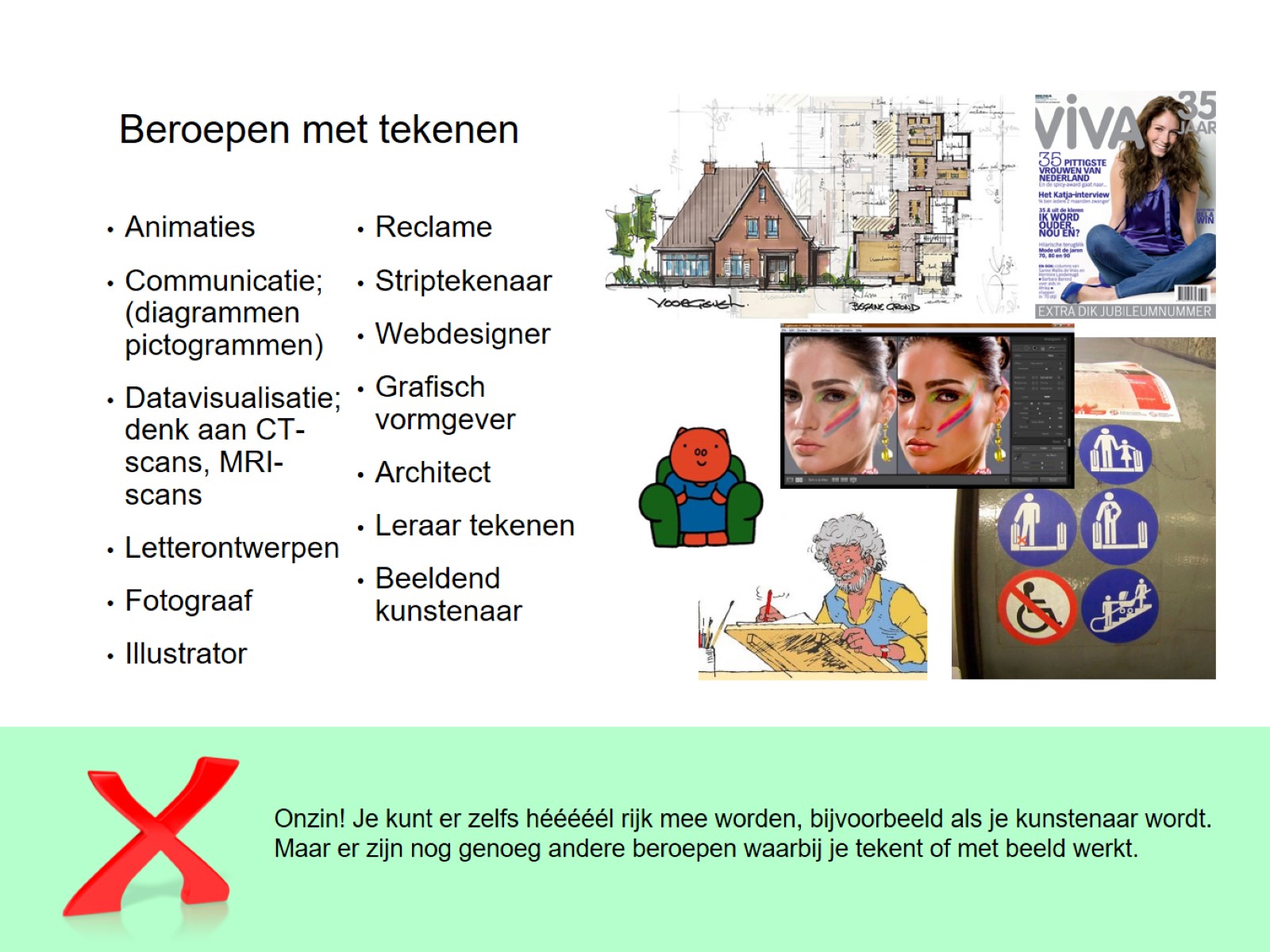 Beroepen met tekenen
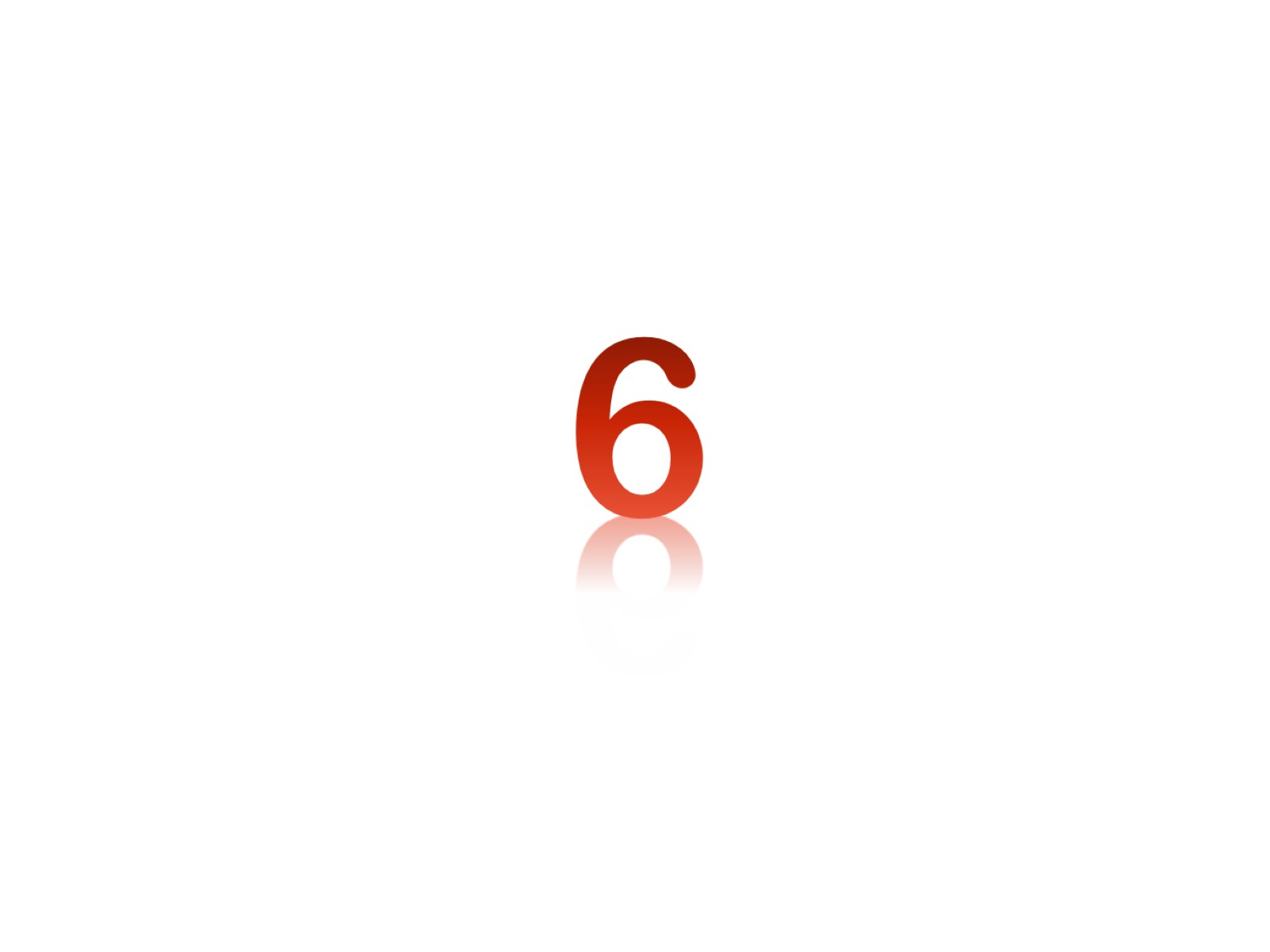 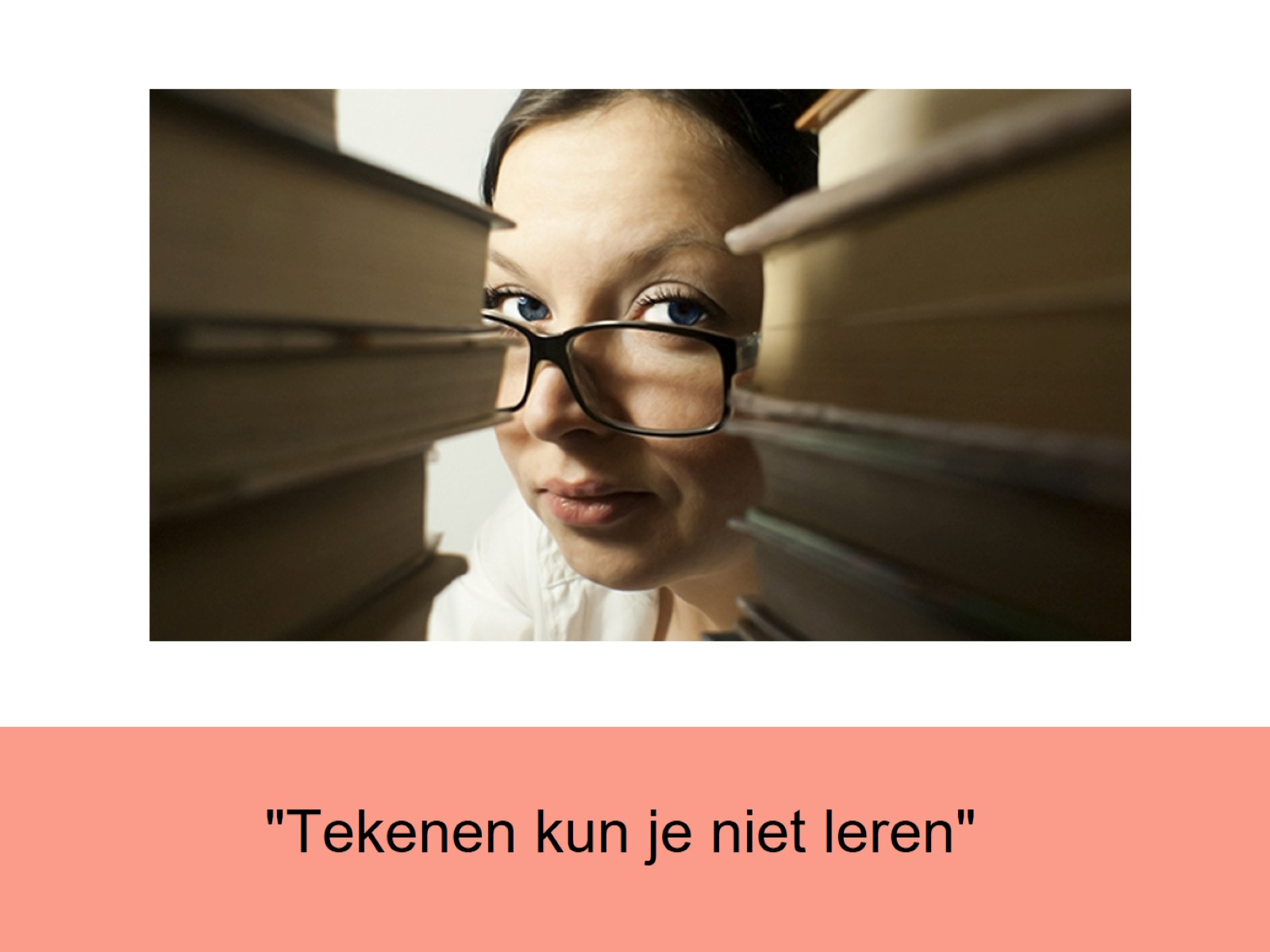 "Tekenen kun je niet leren"
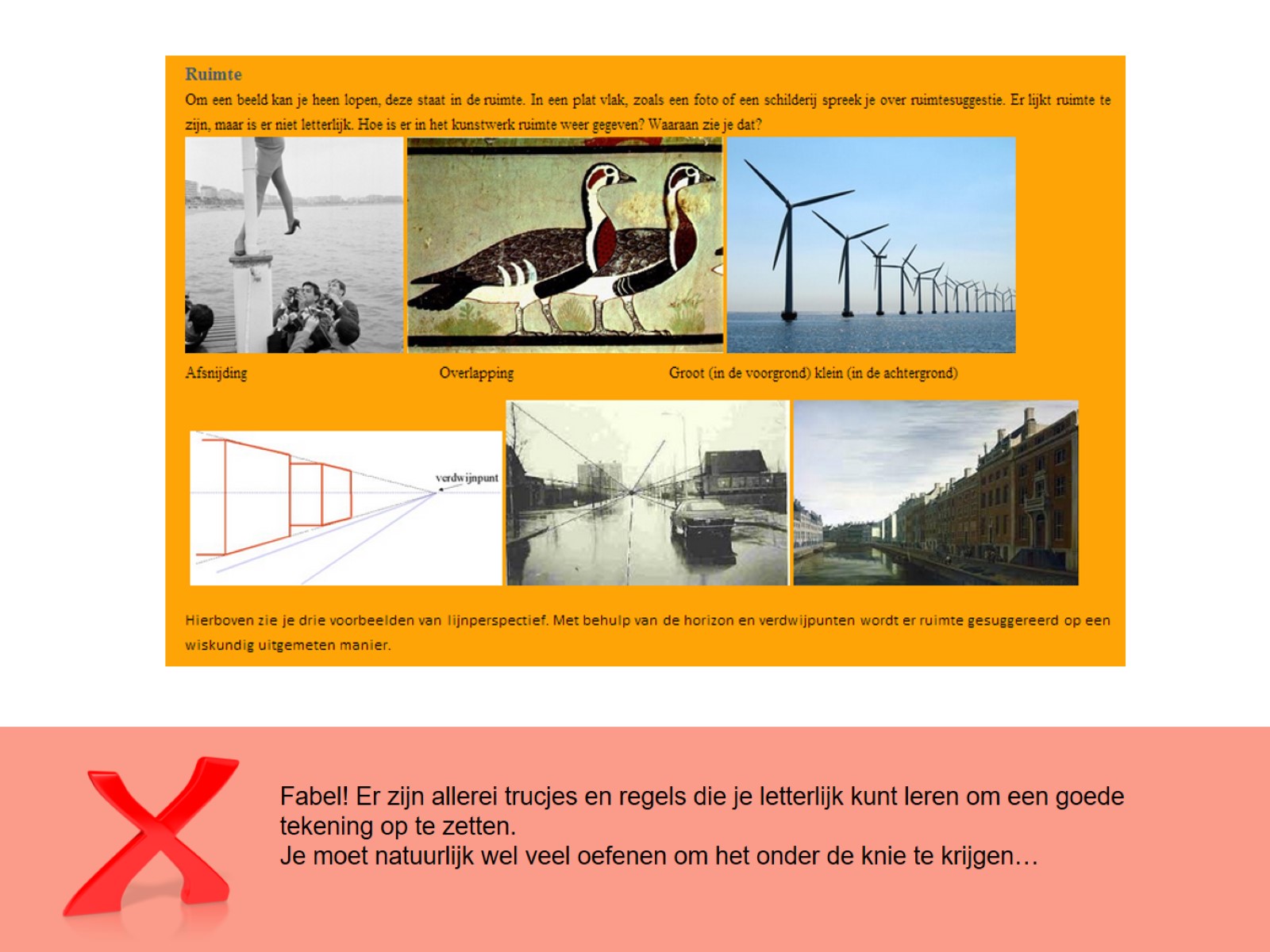 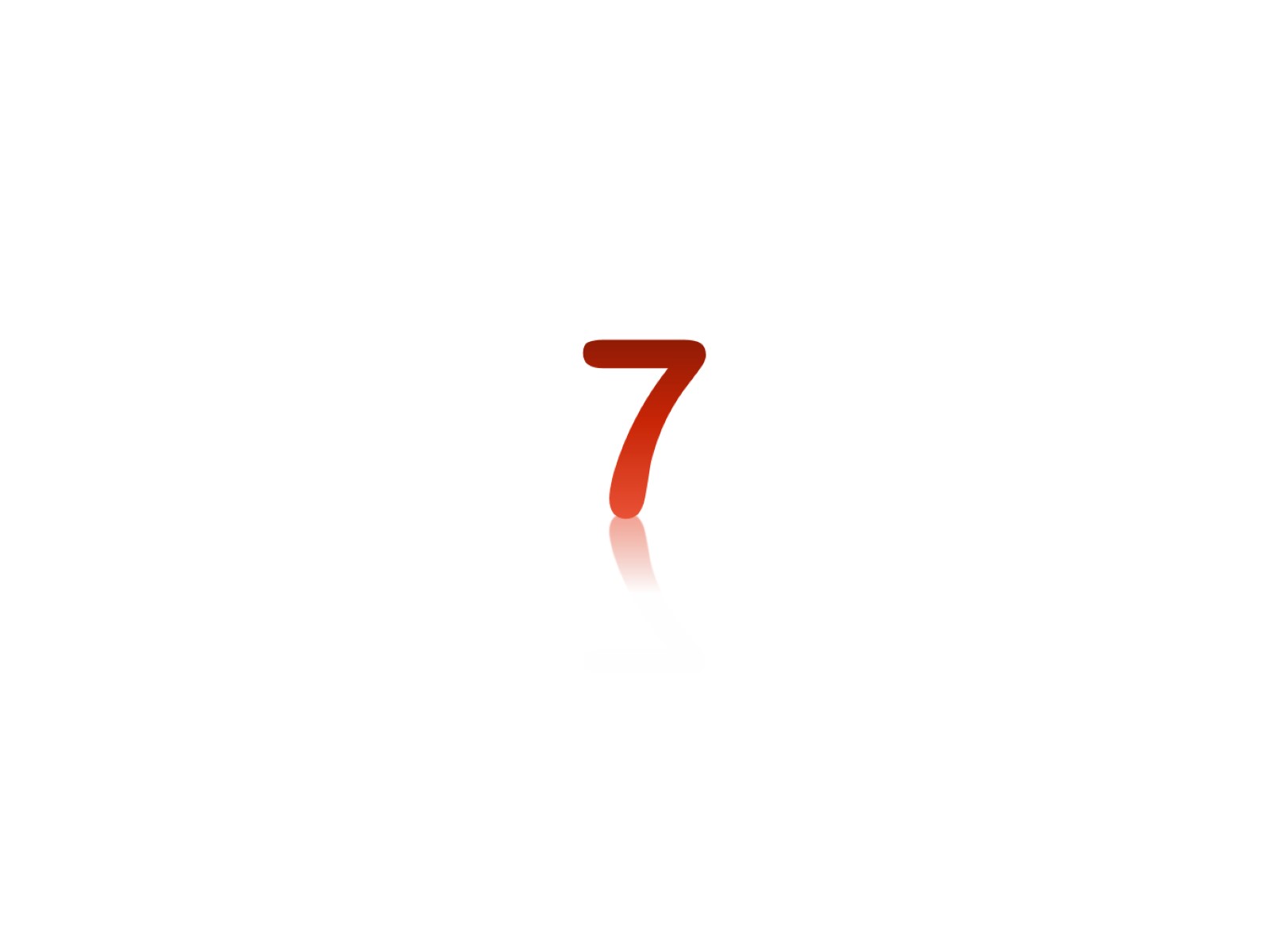 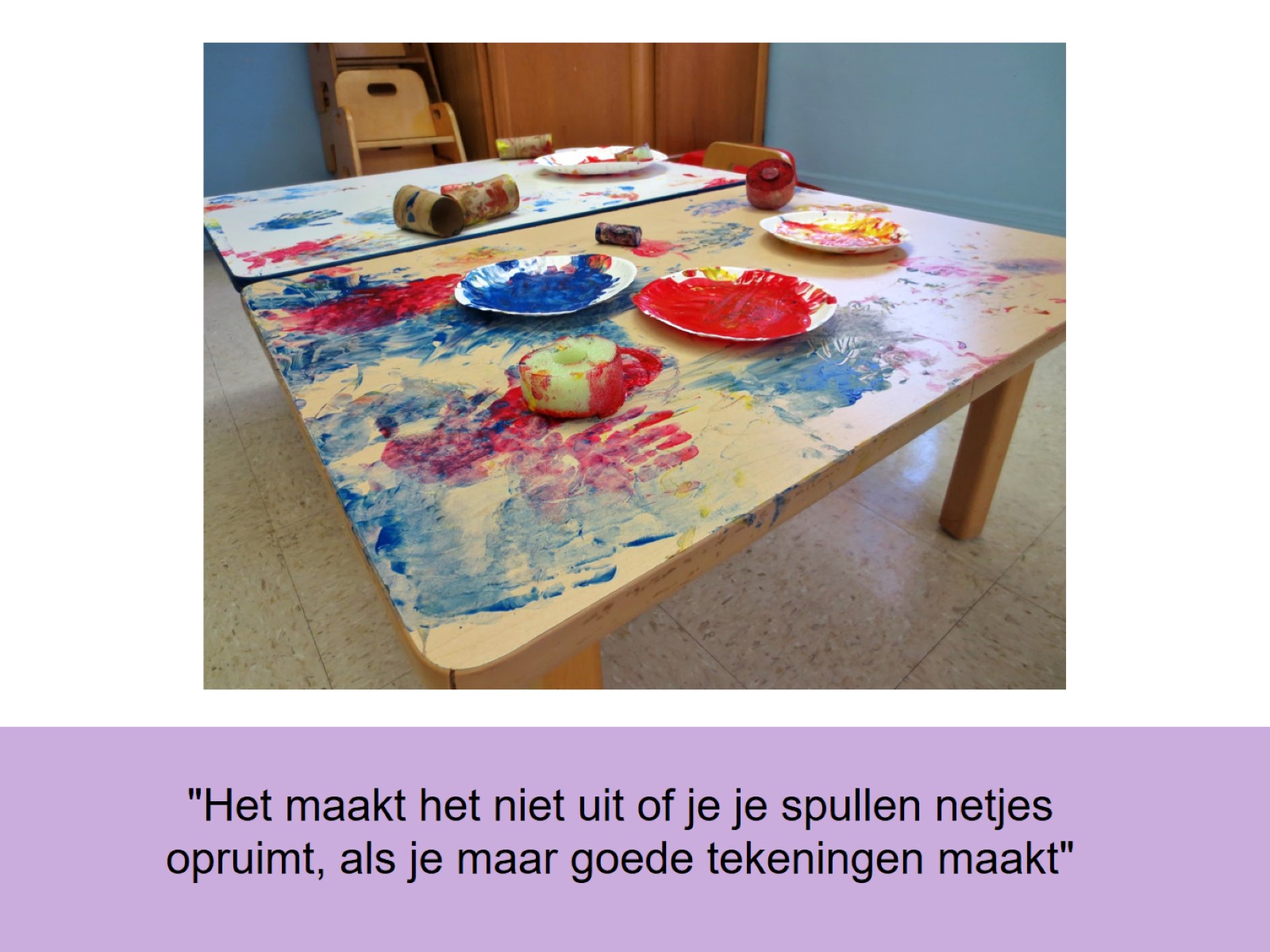 "Het maakt het niet uit of je je spullen netjes opruimt, als je maar goede tekeningen maakt"
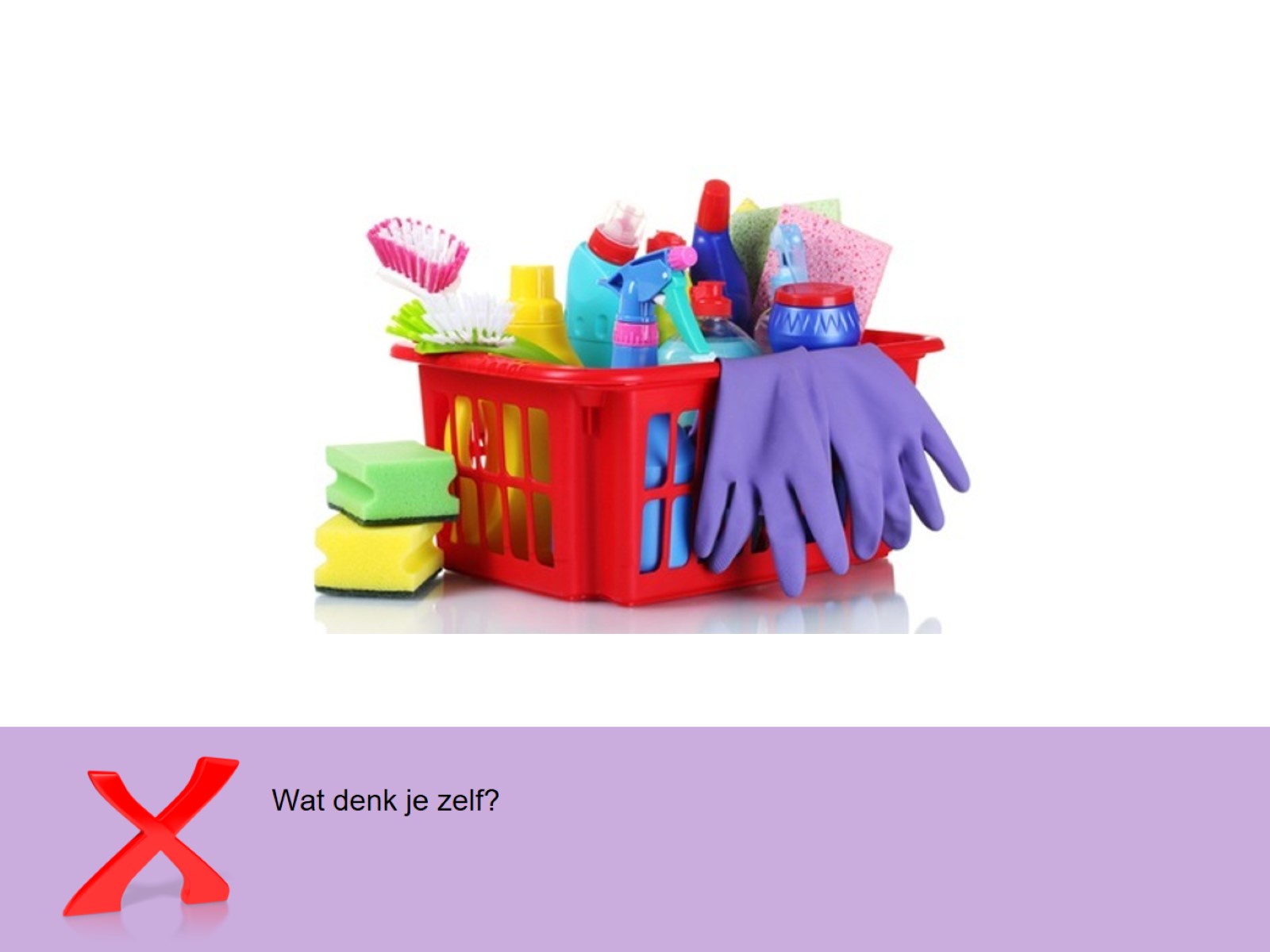 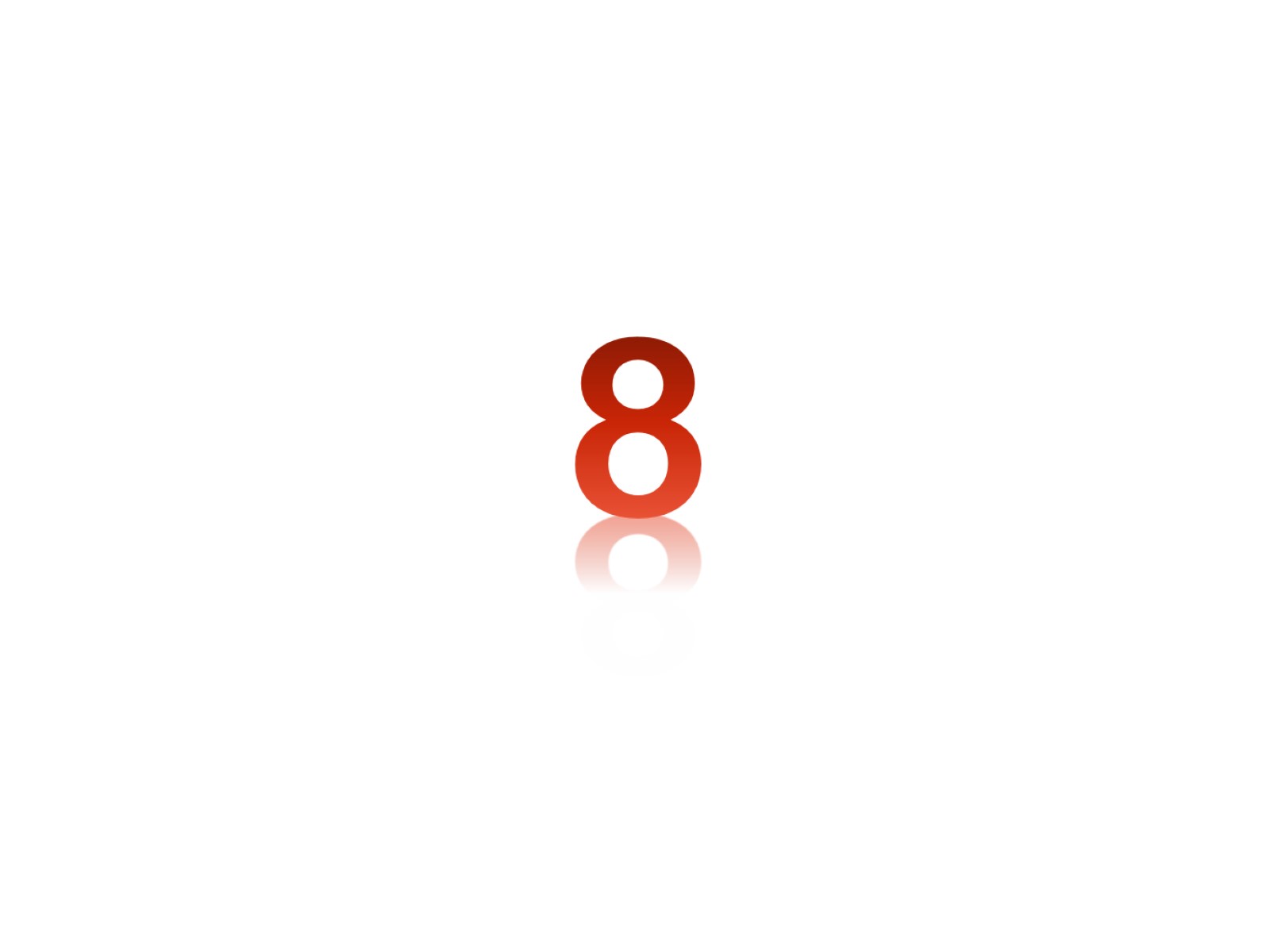 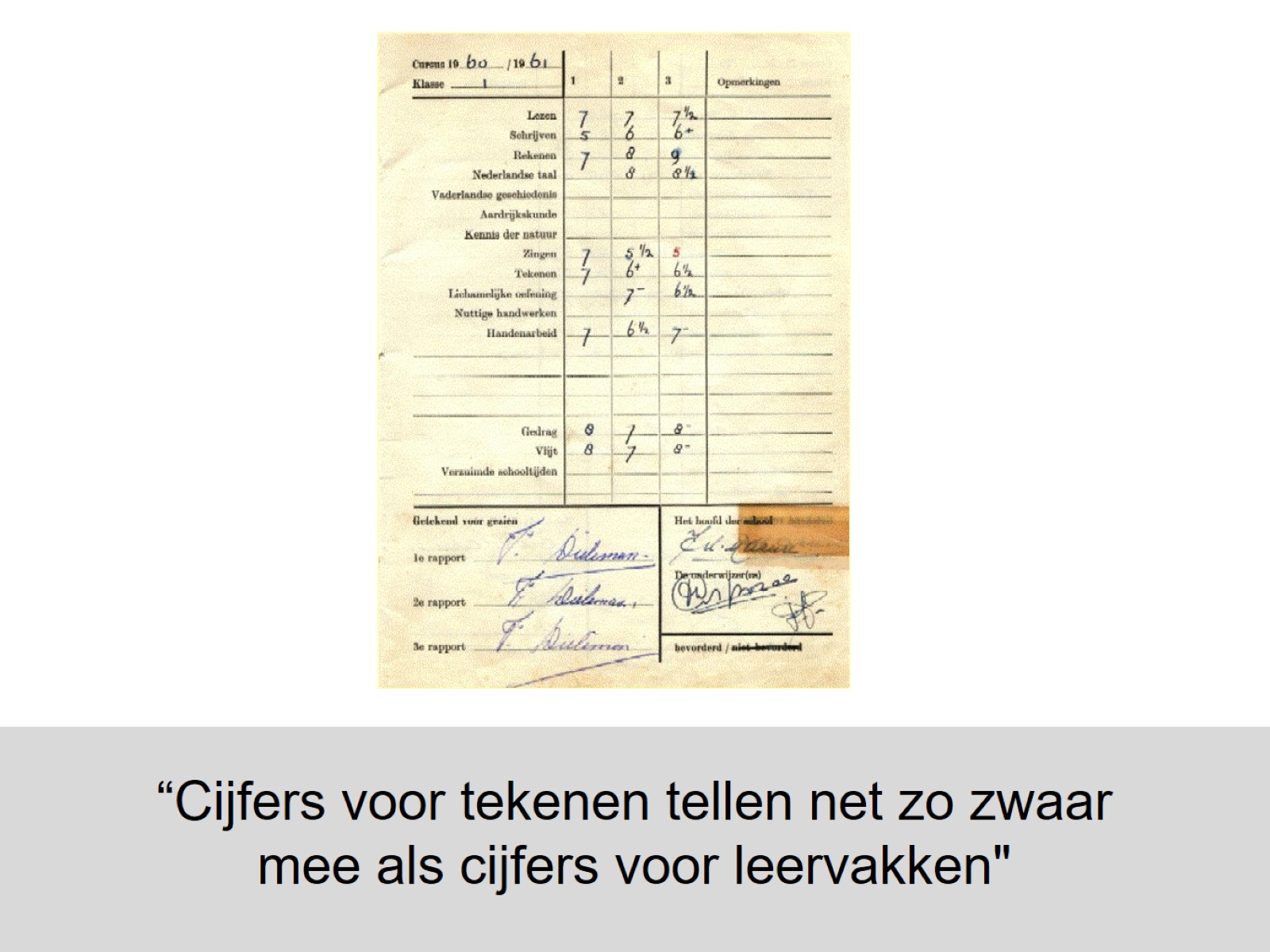 “Cijfers voor tekenen tellen net zo zwaar mee als cijfers voor leervakken"
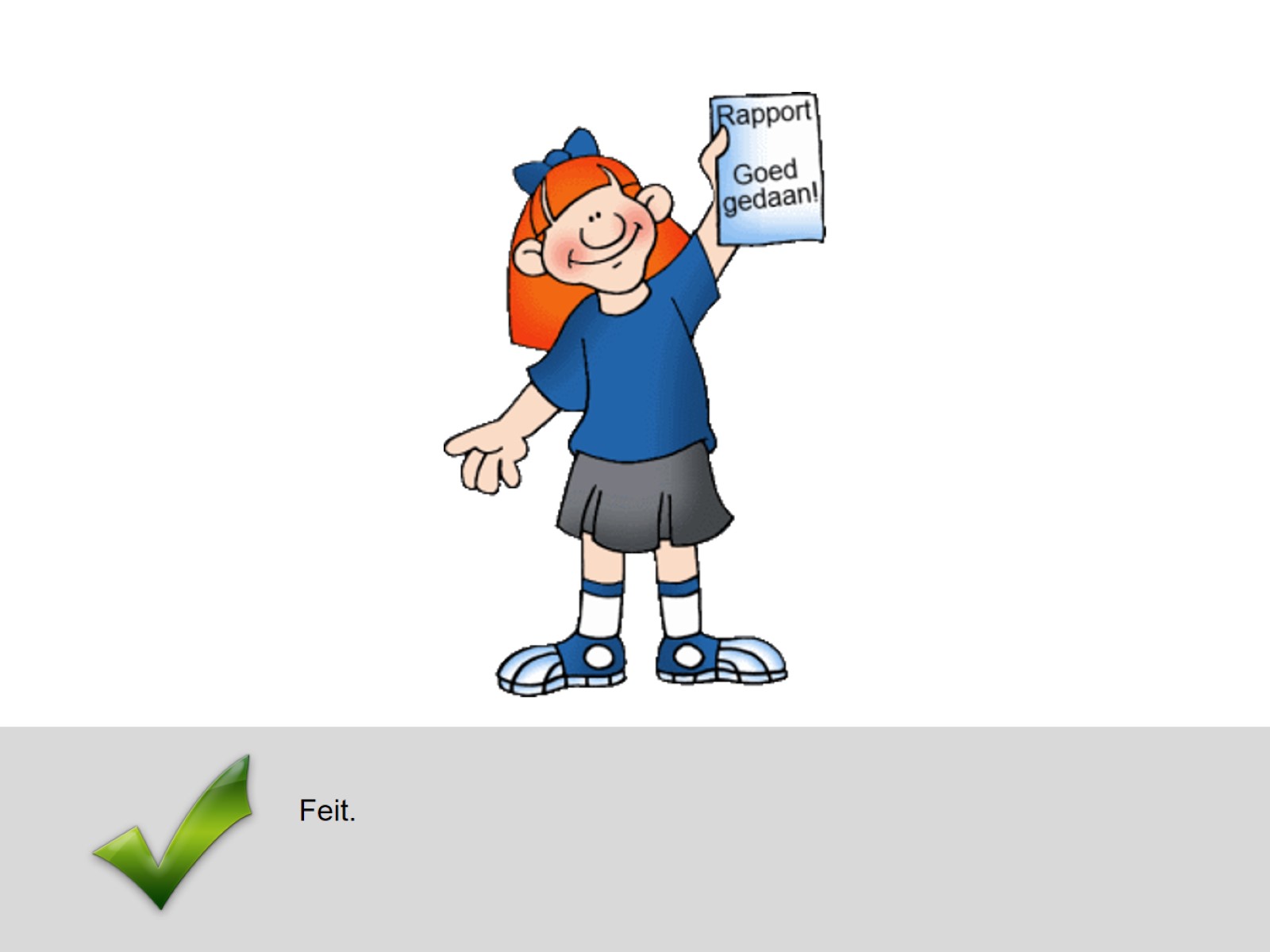 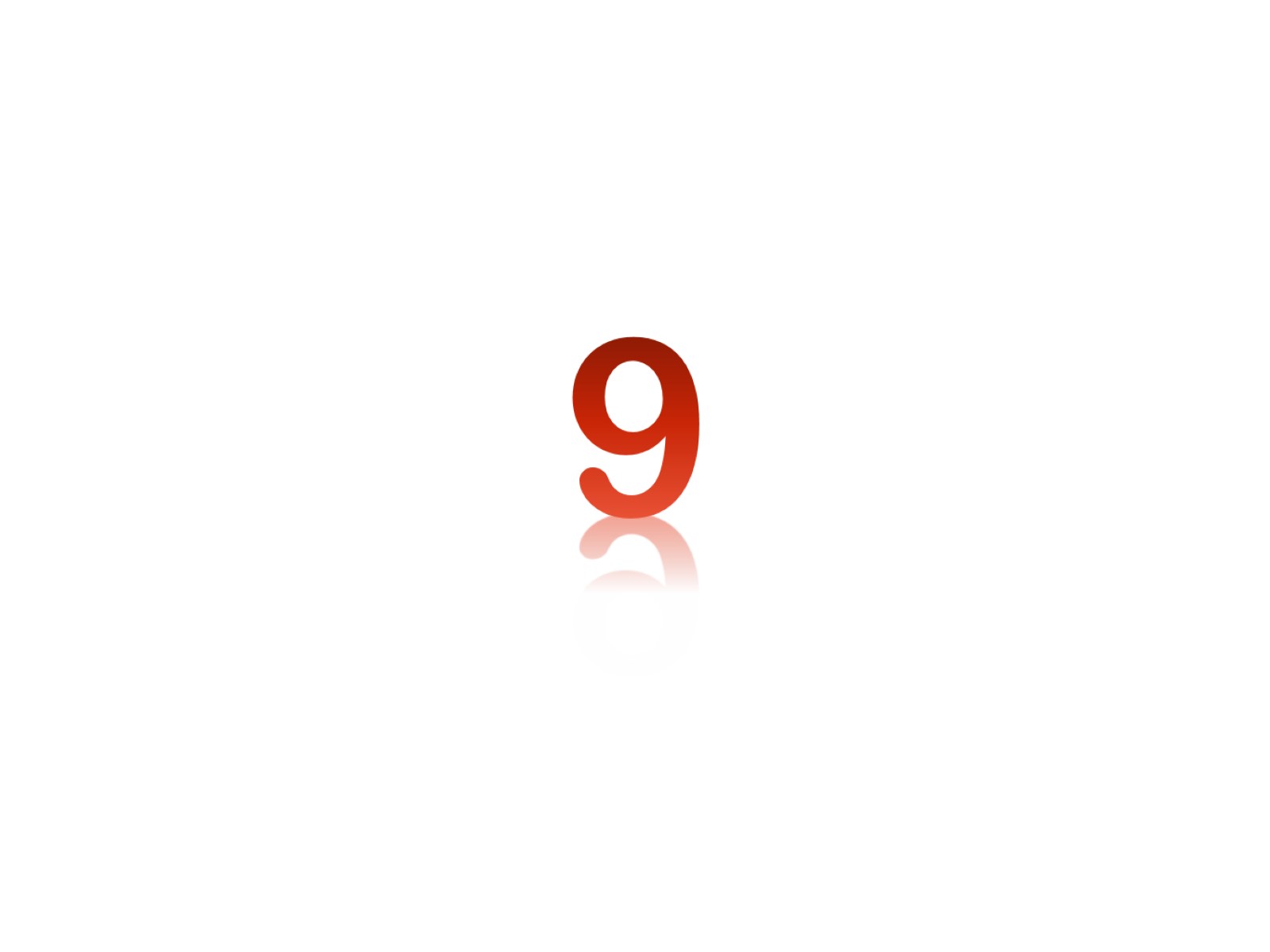 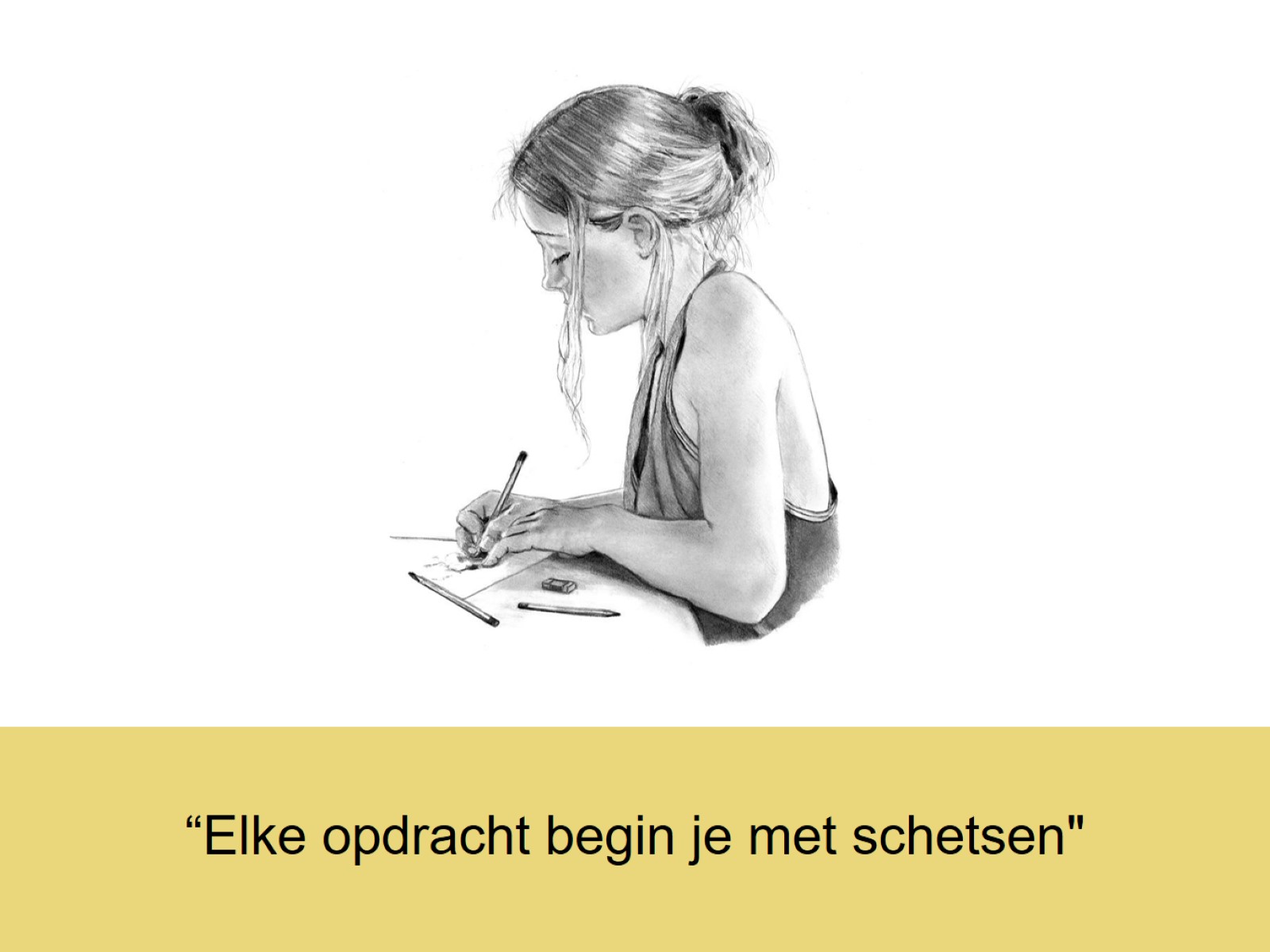 “Elke opdracht begin je met schetsen"
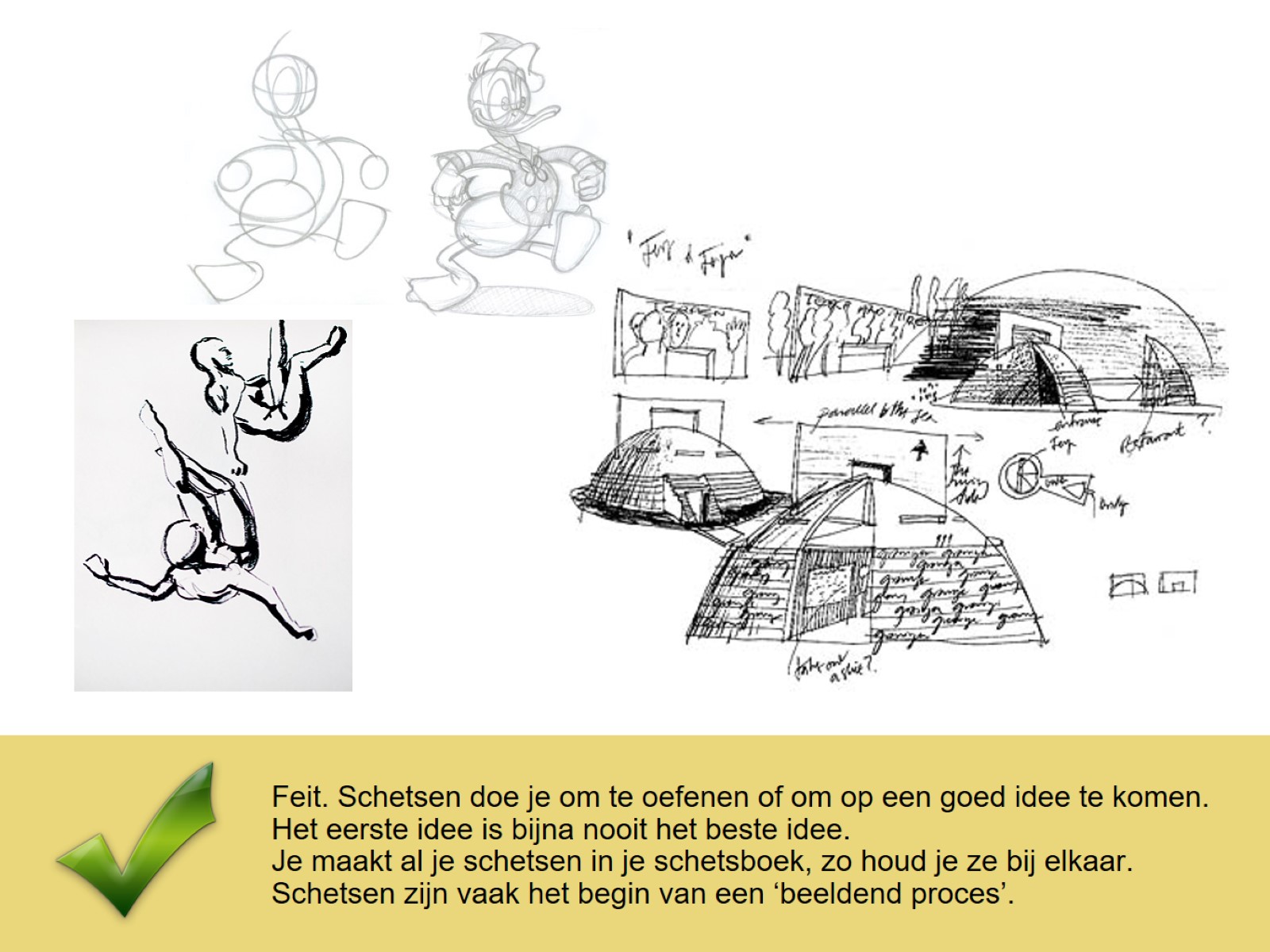 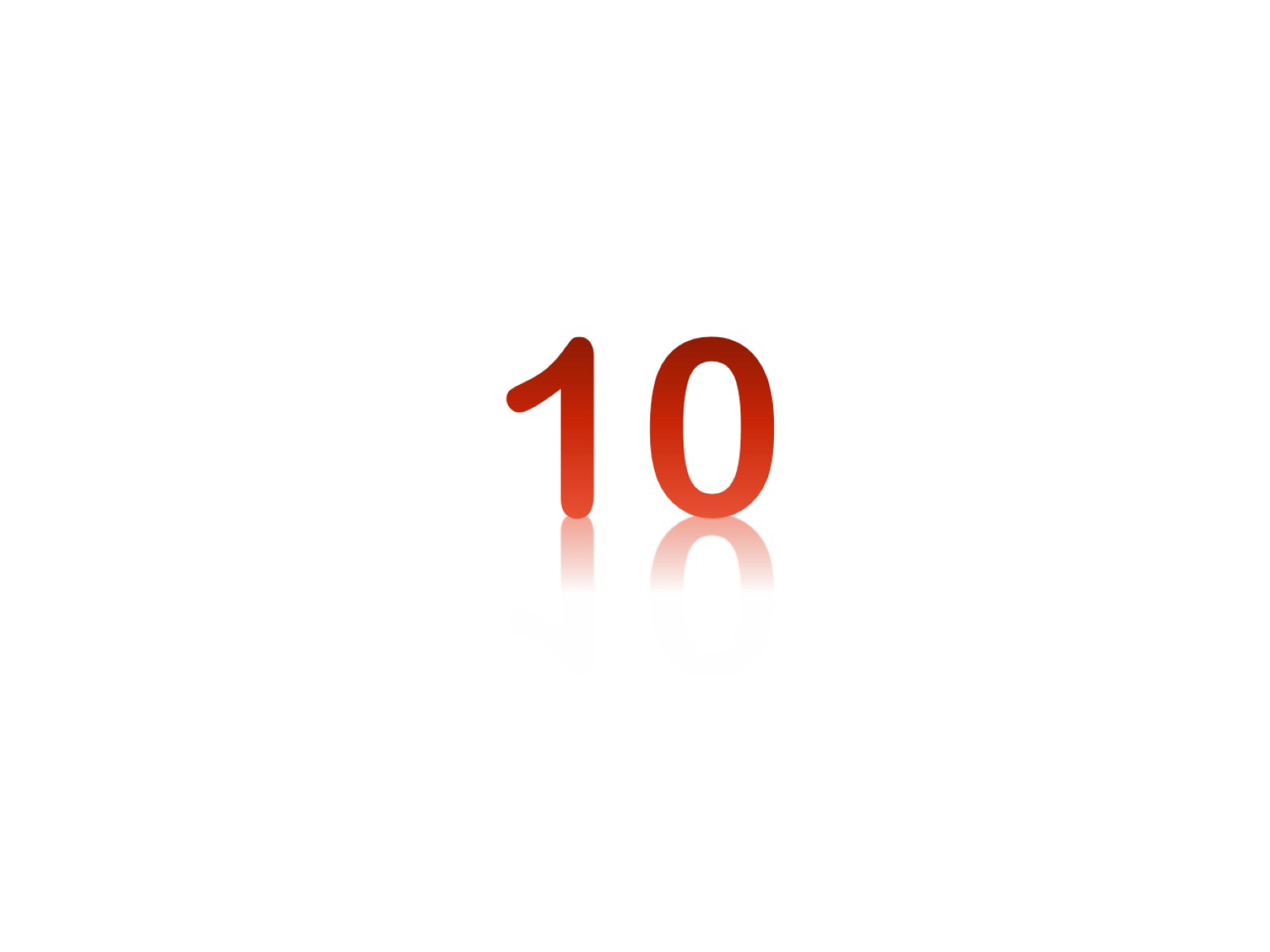 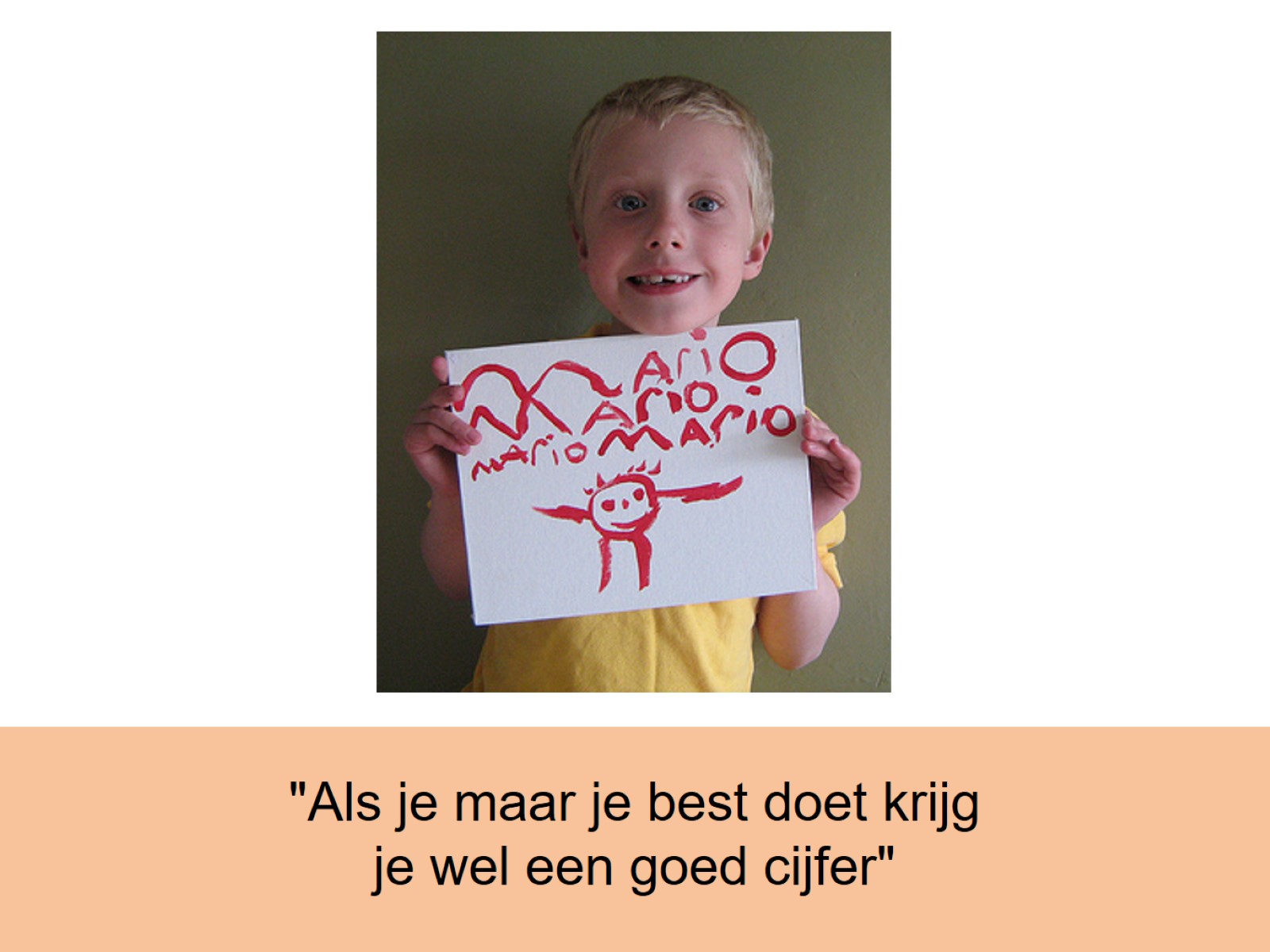 "Als je maar je best doet krijg
je wel een goed cijfer"
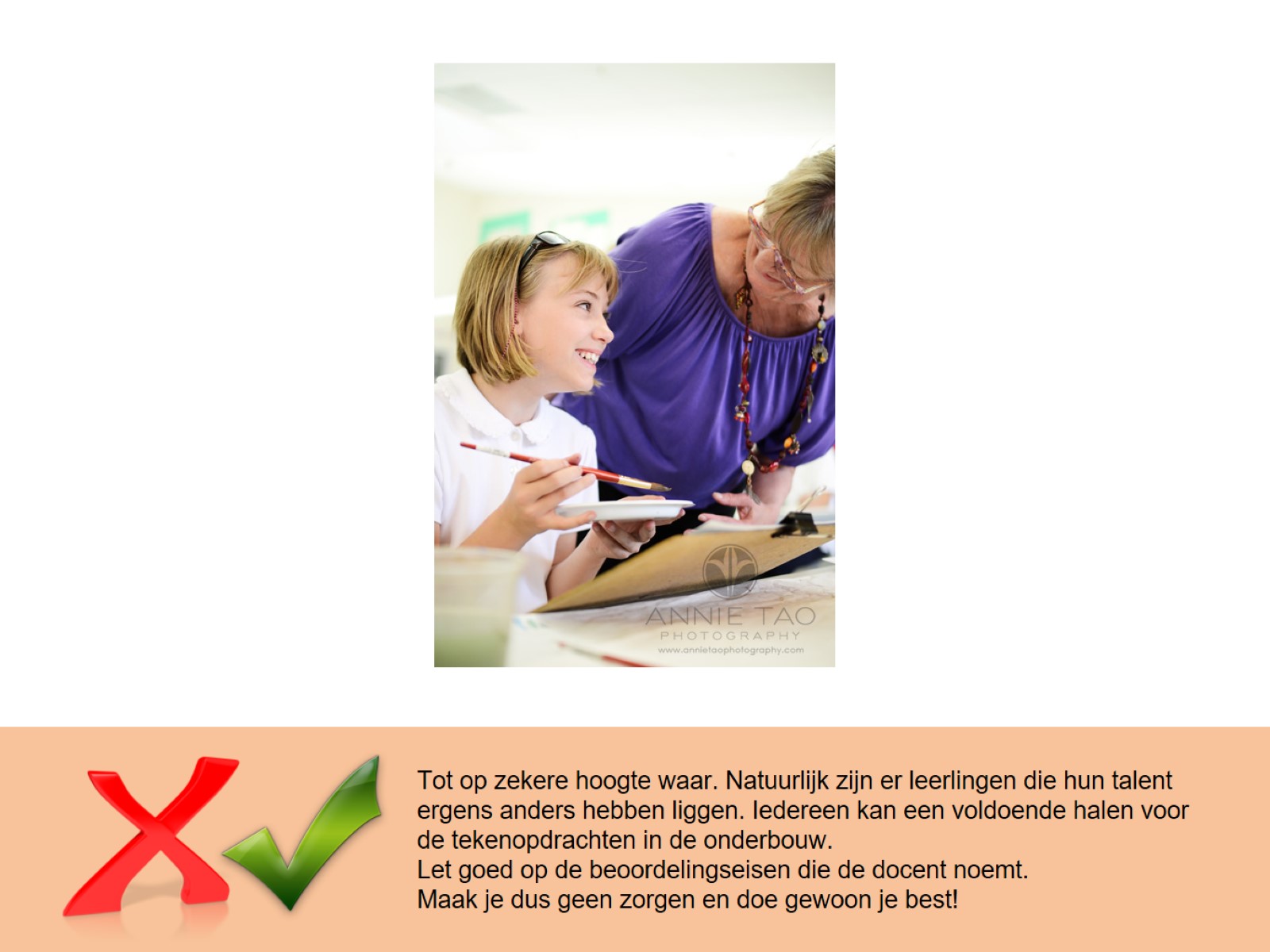 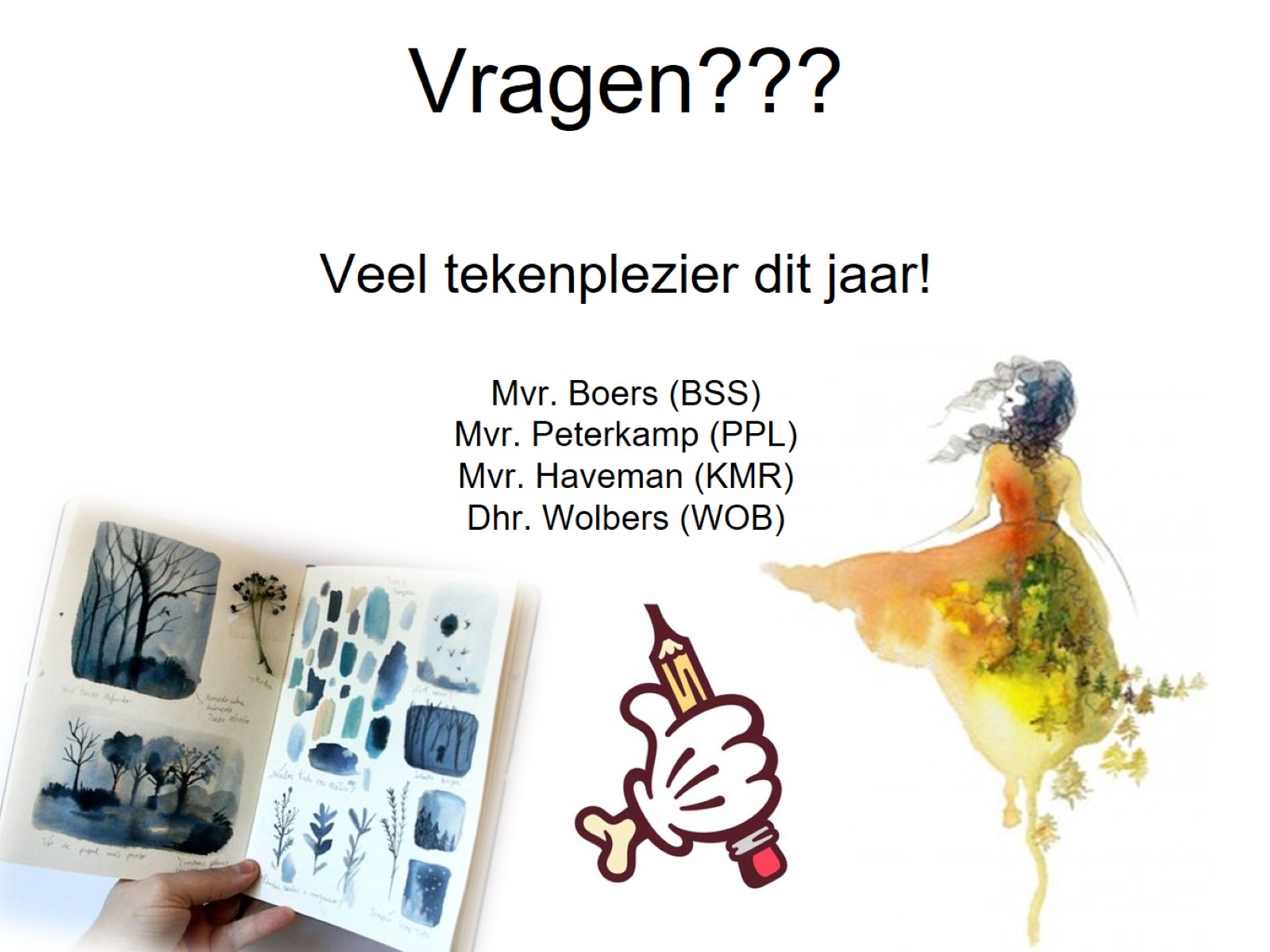 Vragen???Veel tekenplezier dit jaar!Mvr. Boers (BSS)Mvr. Peterkamp (PPL)Mvr. Haveman (KMR)Dhr. Wolbers (WOB)